1
Electric UAVs: Lessons from collaborative multi-supplier utility studies
Clarice Chung, BAE Systems CORDA
July 2023
2
What we’ll cover today
Project scope and context 
Customer, stakeholders and SMEs
Our approach
Lessons that could benefit you
3
Our work helped
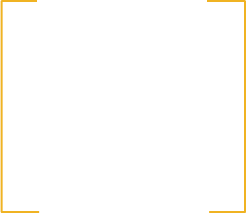 Drive 
strategic direction
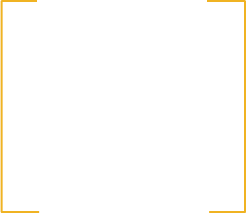 Create better market understanding
Create Analysis framework for future products
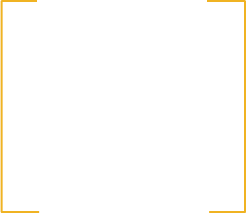 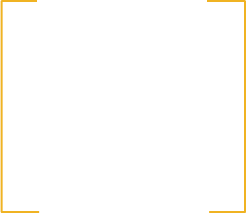 Define technical requirements
[Speaker Notes: Work assessed the utility of drones for military and parapublic purposes. 
At a super high level, Created a number of use cases, looked at how the drones]
Potential use cases
[Speaker Notes: Infantry close support APKWS
Anti armour Self-guiding
Movement of supplies from shore to boat
High rise fire control]
5
The process
[Speaker Notes: Intent was to develop a good pilot vignette then roll that template and methodology out to the other use cases then assess and document

Customer engagement
Wider requirements
Create Pilot vignette]
6
The multi-disciplinary ‘team’
[Speaker Notes: Customer – holds the purse strings for us and the manufacturers! 
Manufacturers – 2 of them, one for a heavy lift quadcopter (stuff dangles below), one for an optionally manned ‘helicopter’ like UAV (has a cabin)
Subject matter experts – the people who’ve been there, done it and got the T-shirt. Army and Navy Captains, Logistic experts and firefighters
As my Venn diagram alludes to… finding the ‘sweet spot’ that works for all is very difficult!]
7
Vignette B – Logistics at LandIn Theatre logistics
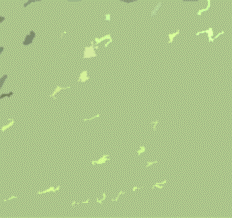 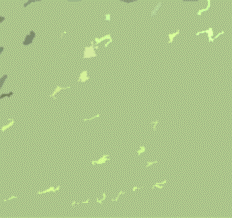 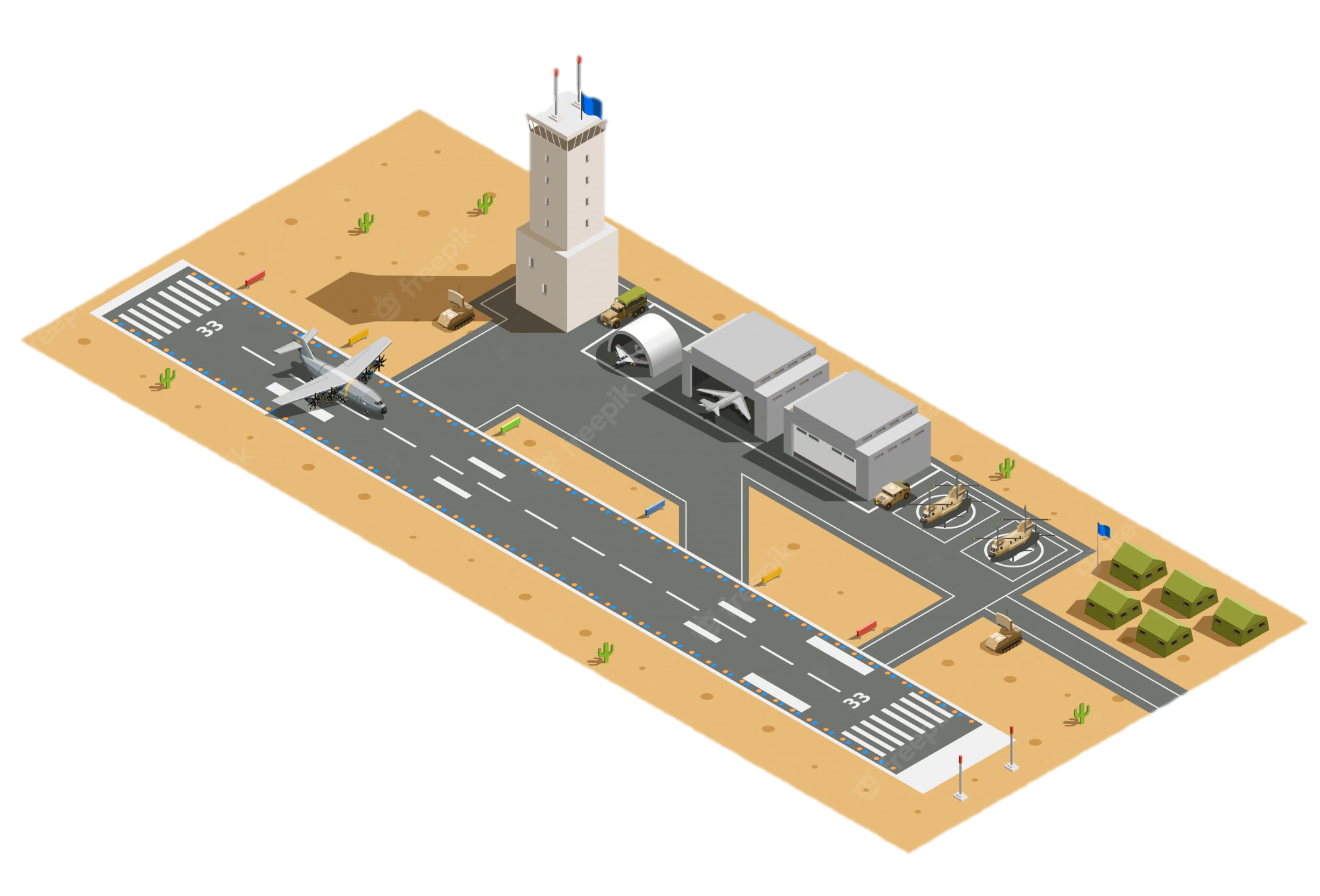 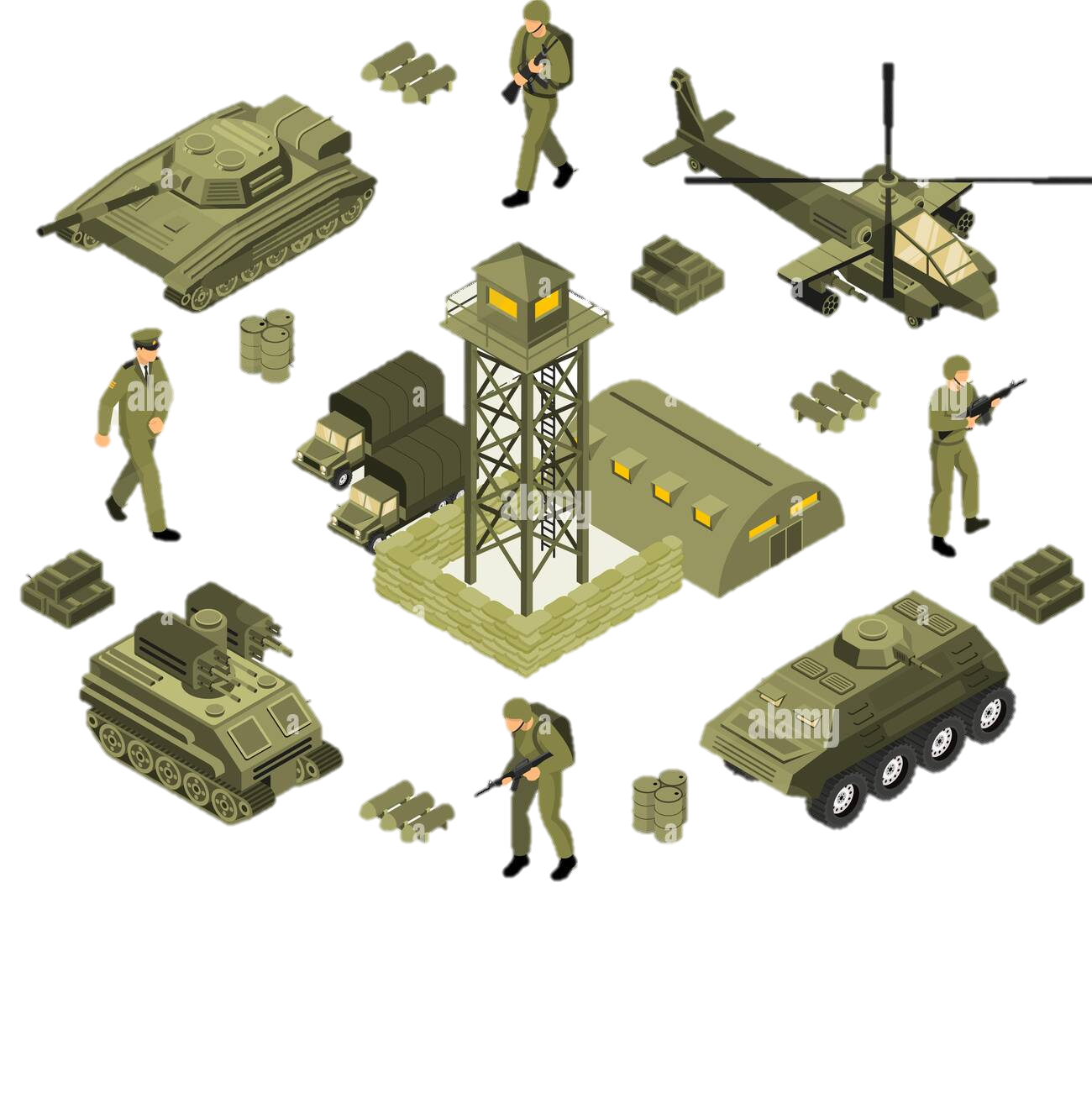 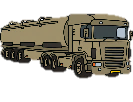 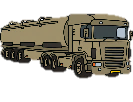 PLS Truck Company
70-150+ km
Close Support Squadron
Divisional Support Group
[Speaker Notes: Ammo rations fuel are heavy
1 pallet is a metric tonne and you move more than one…. So really the eVTOL must be able to carry at least one pallet]
Vignette B – Logistics at LandIn Theatre logistics
[Speaker Notes: Tools I used and how I found using it. 

Sorts of analysis that we were doing only needs a template

Lots of other considerations to be made that havne’t been captured here. 

Would pallets fit in Adam? Or would non-standard packaging be required?
these require a faster response time (typically would not wait for the routine deliveries). Expect that such P1 supplies are much lighter weight but are delivered direct to where they are needed so range would need to be increased.]
9
Lessons Learnt
Make sure your customer knows what they want
[Speaker Notes: Consistent terminology should also be there 
Customer picked a set of use cases or ways they thought the beastie could be used which showed that they had no understanding of how things work in]
Vignette B – Logistics at LandIn Theatre logistics
[Speaker Notes: Tools I used and how I found using it. 

Sorts of analysis that we were doing only needs a template

Lots of other considerations to be made that havne’t been captured here. 

Would pallets fit in Adam? Or would non-standard packaging be required?
these require a faster response time (typically would not wait for the routine deliveries). Expect that such P1 supplies are much lighter weight but are delivered direct to where they are needed so range would need to be increased.]
11
Lessons Learnt
Make sure your customer knows what they want
Engage SMEs early
[Speaker Notes: Consistent terminology should also be there 
Customer picked a set of use cases or ways they thought the beastie could be used which showed that they had no understanding of how things work in]
OverviewVignette B – Logistics at Land
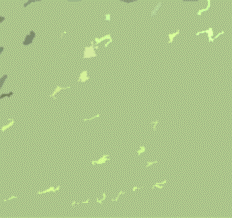 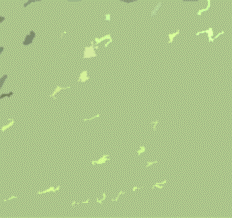 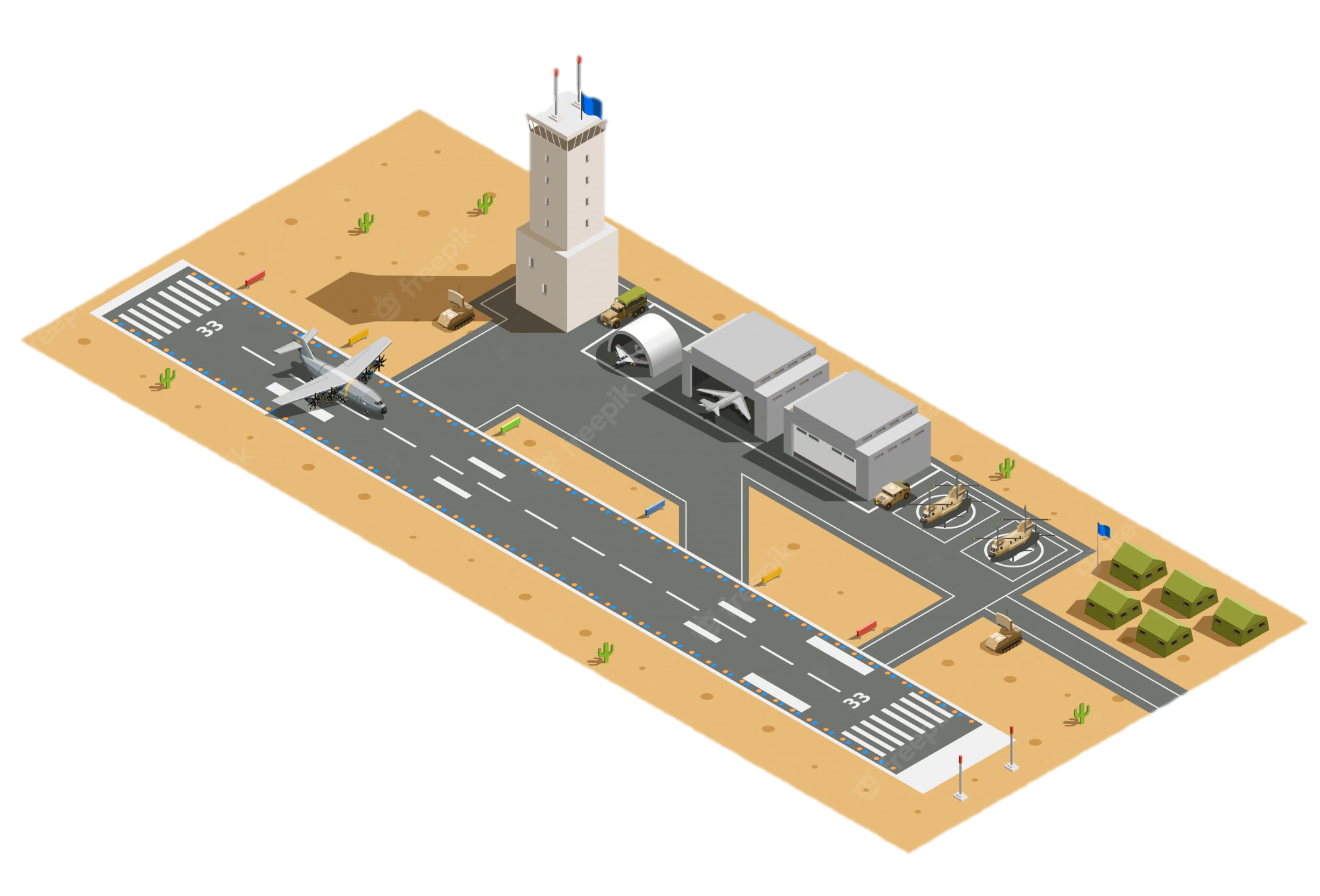 Front Line
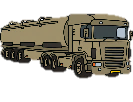 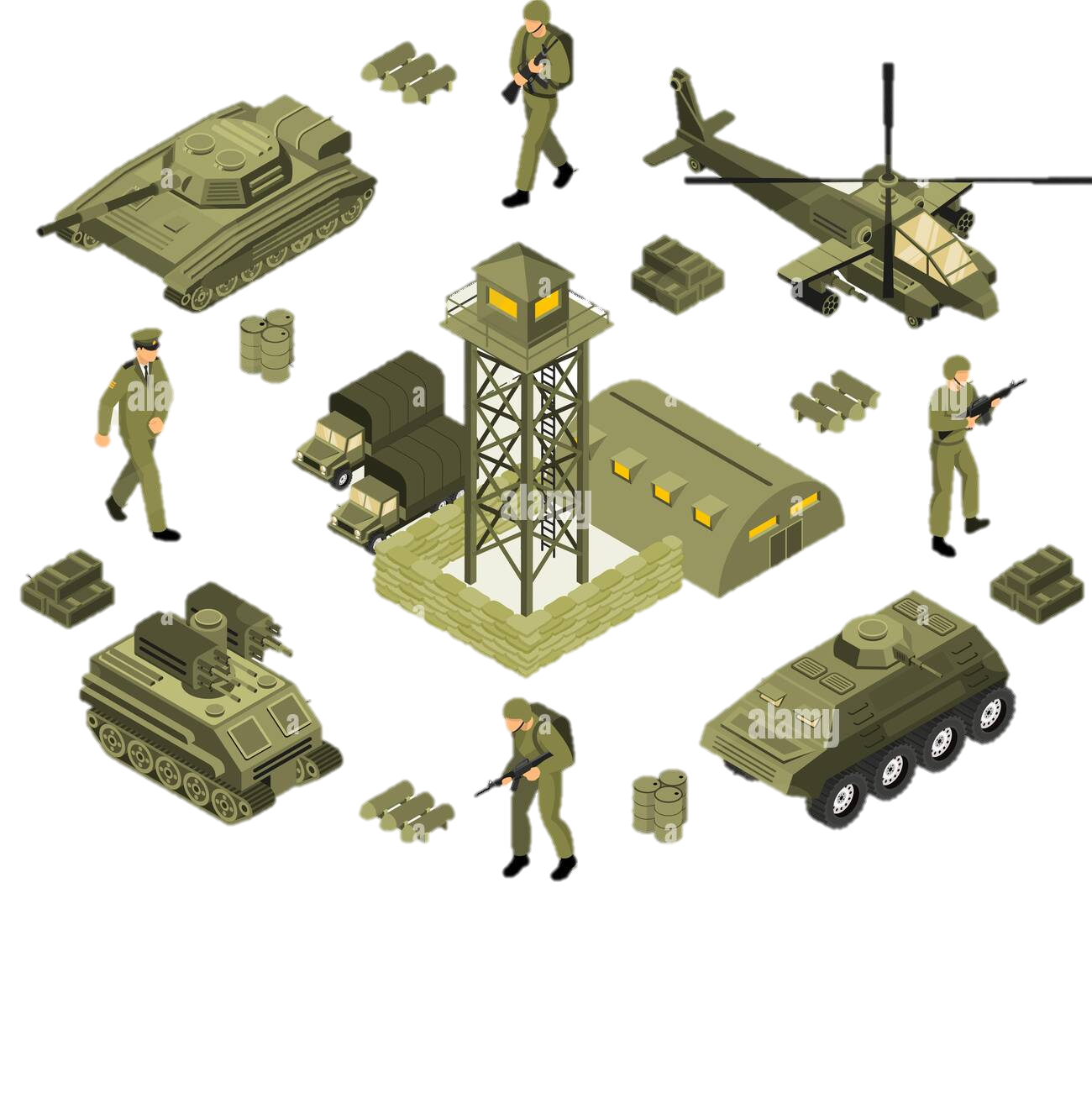 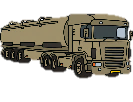 150km
PLS Truck Company
PLS Truck Company
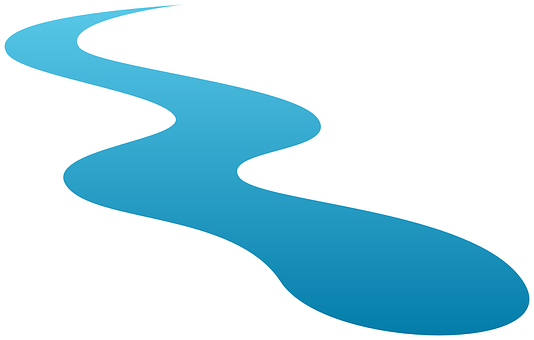 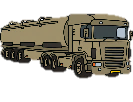 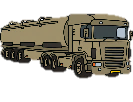 Brigade HQ
Main Operating Base
25km
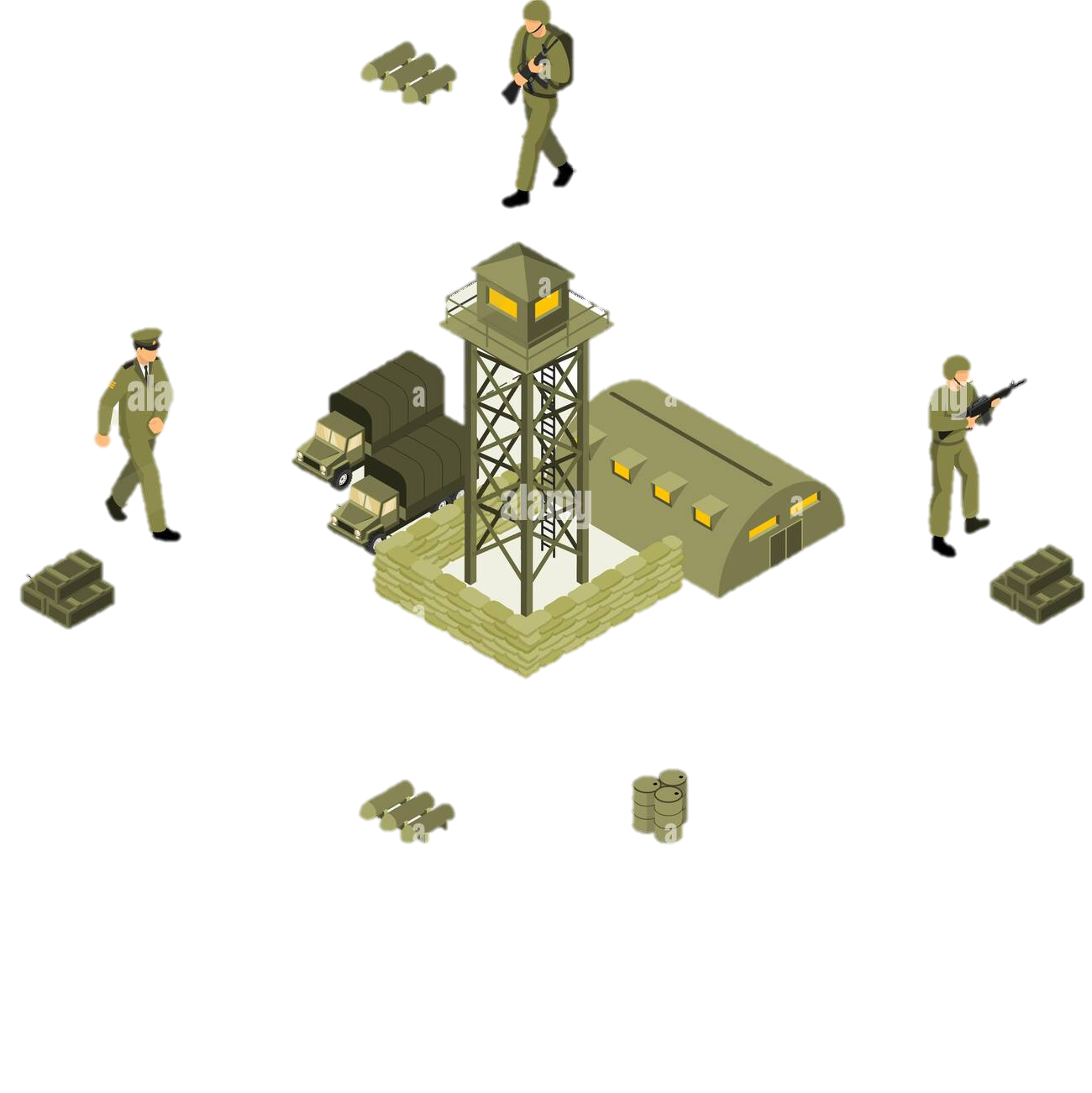 5km
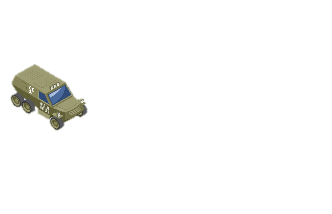 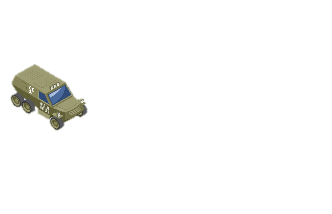 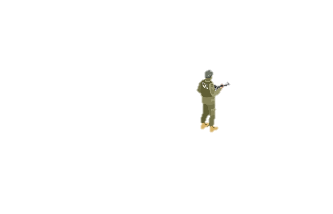 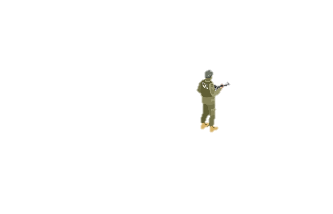 Company Group
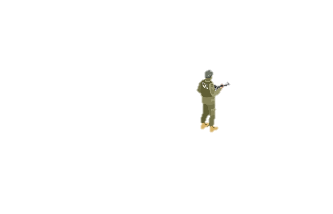 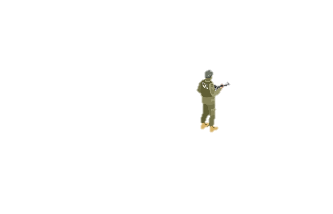 25km
Range
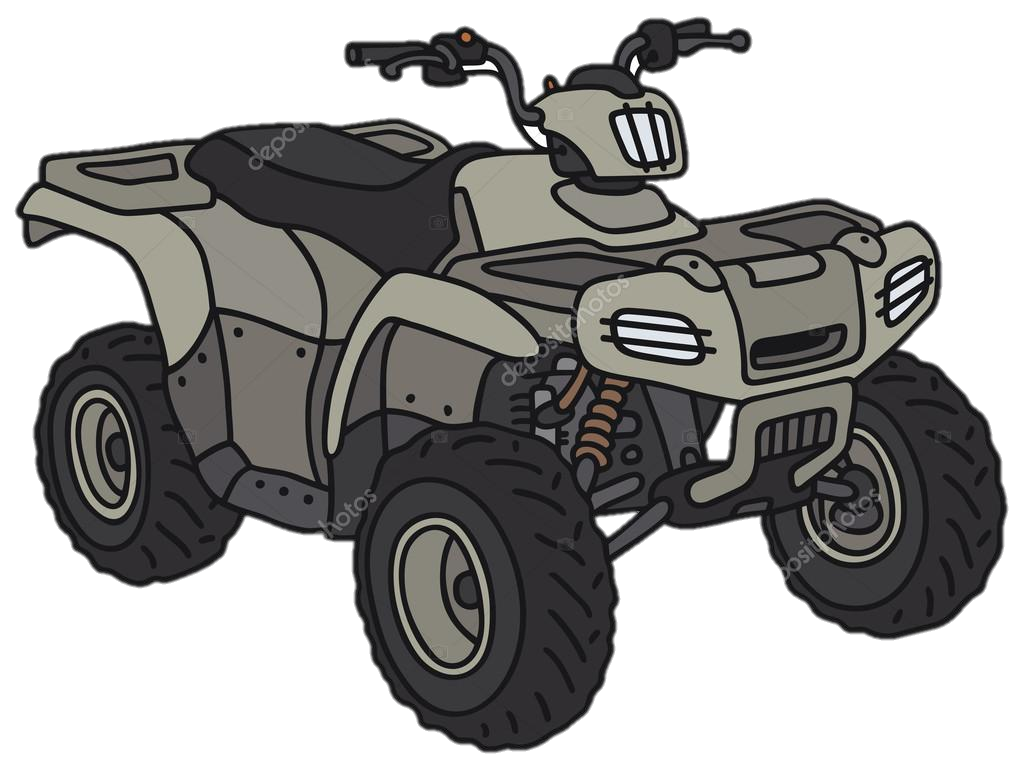 Battalion HQ
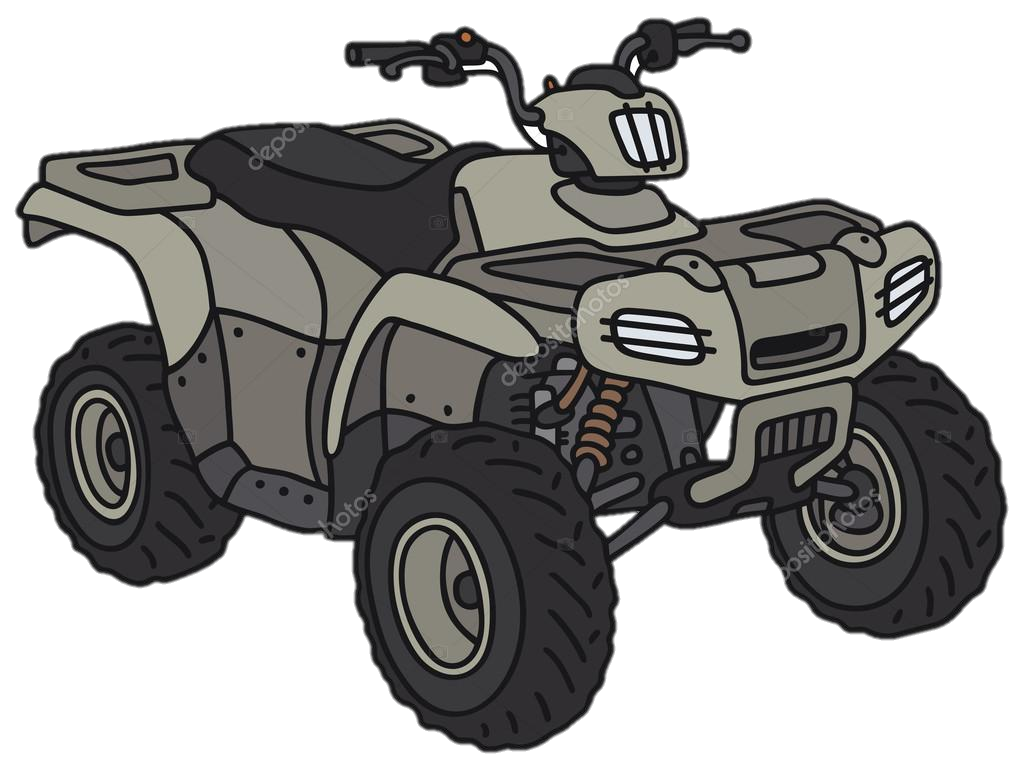 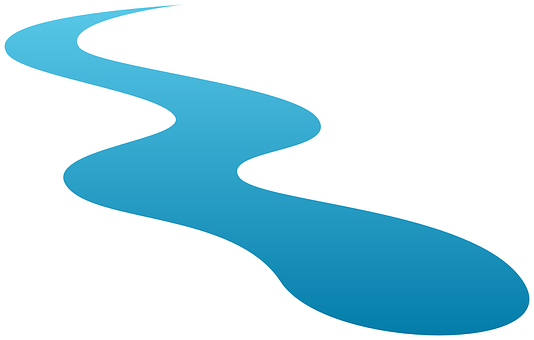 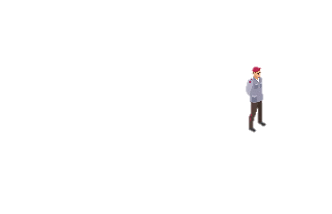 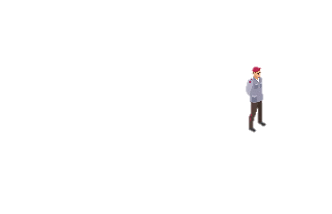 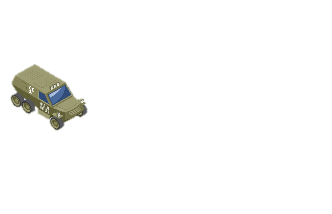 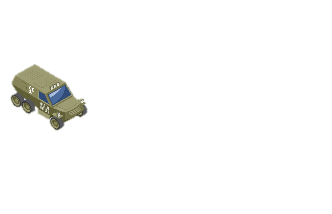 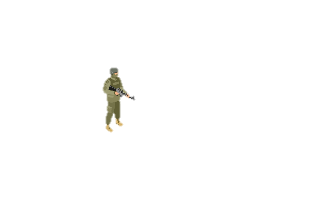 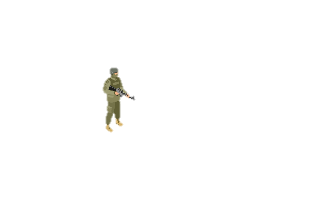 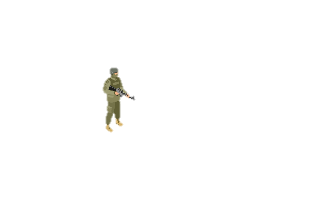 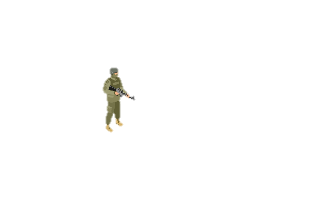 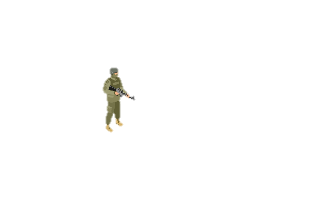 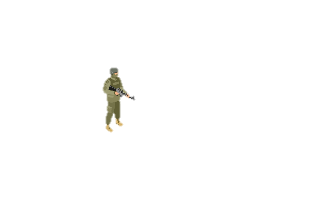 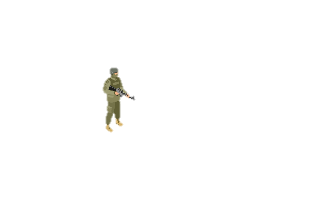 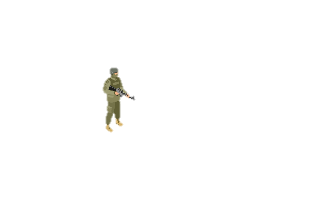 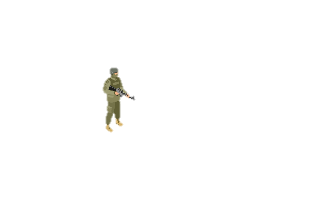 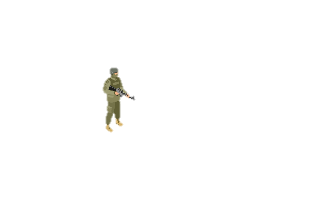 Enemy Regiment
5km
[Speaker Notes: Based on the customer use cases we built this

Spot the difference]
Overview: Vignette B – Logistics at Land
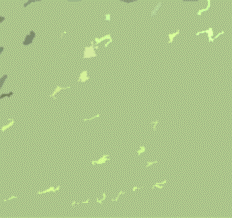 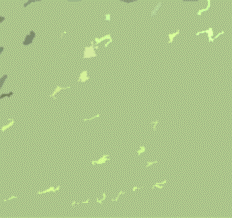 Rear
Close
Deep Ops
FLOT
Bde Tac HQ
Airhead
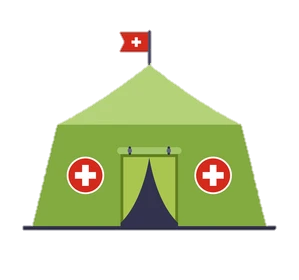 Fd Hosp
BG
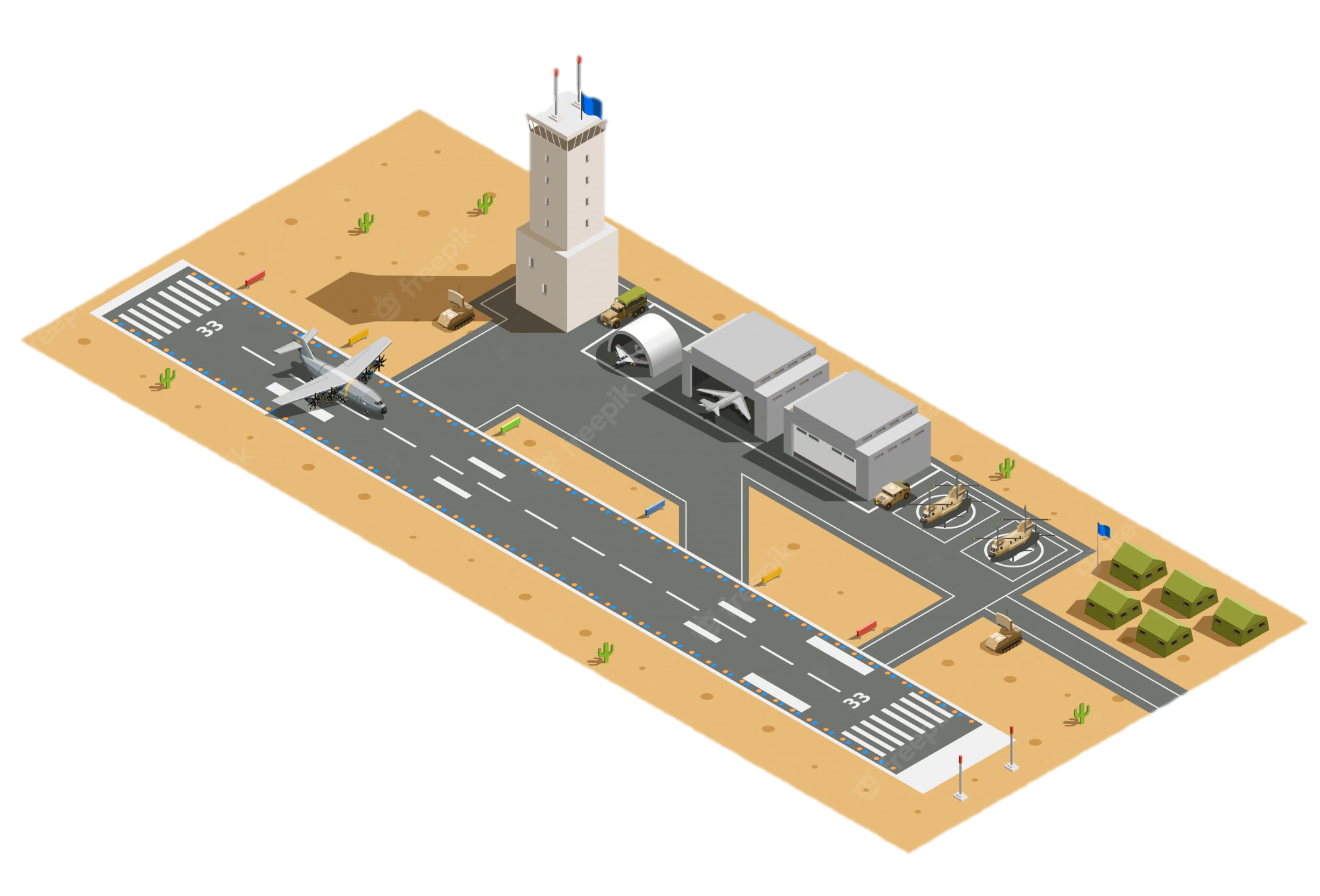 Eng Regt
A1 ech
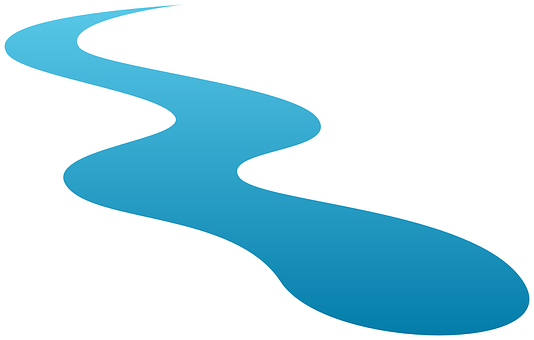 Enemy Regiment
Coy Gp
Port
Sqn Gp
BSG
RAP
C Sups
B ech
A2 ech
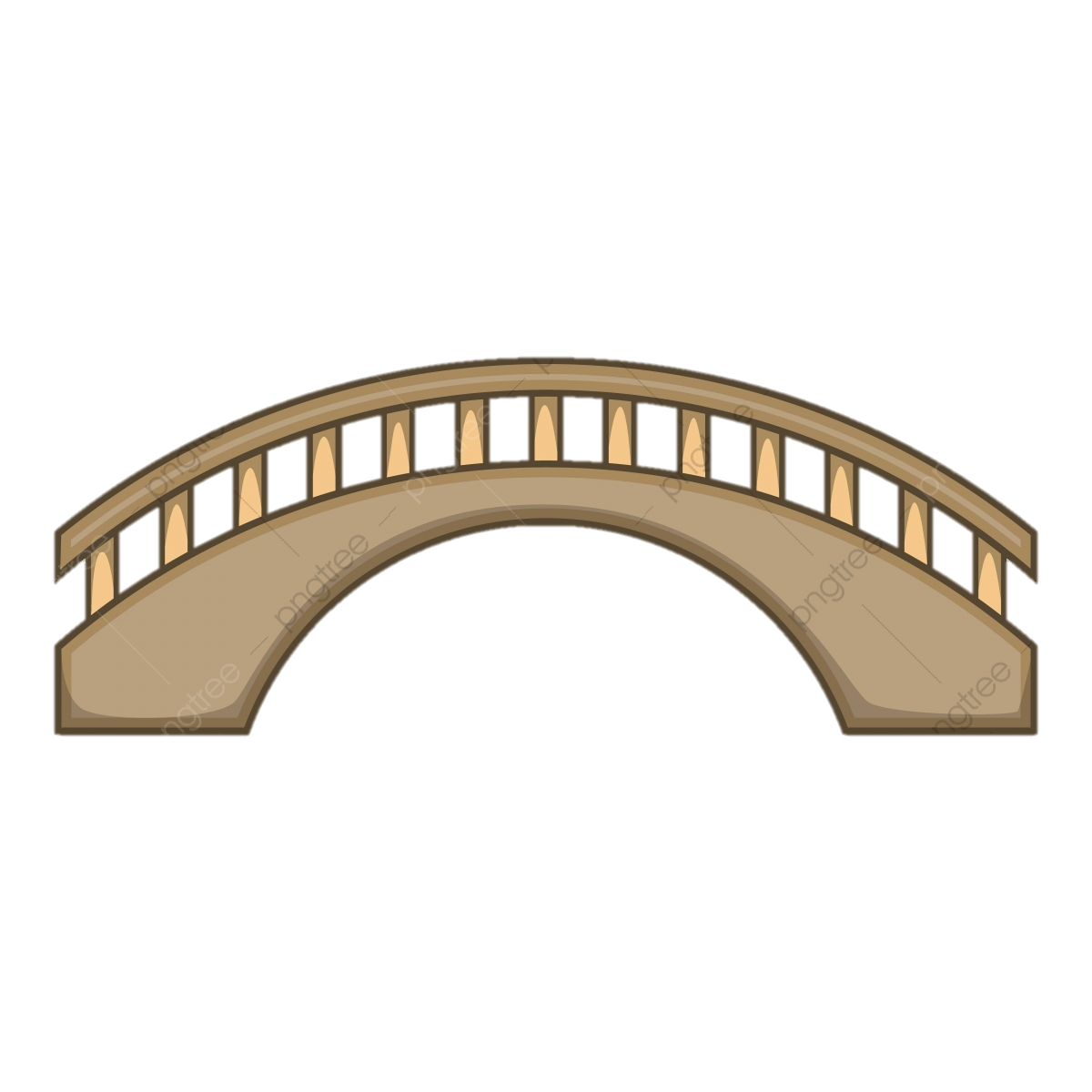 BG
Coy Gp
DSG
A1 ech
Close Sp Sqn
A2 ech
Eng Regt
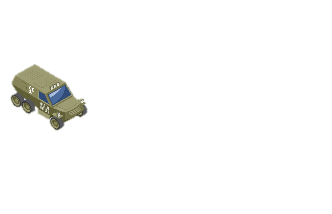 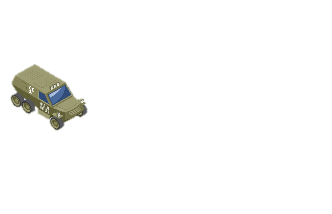 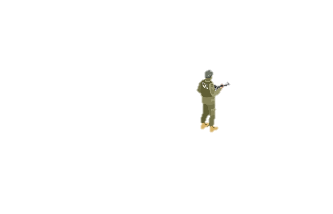 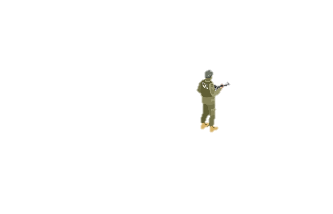 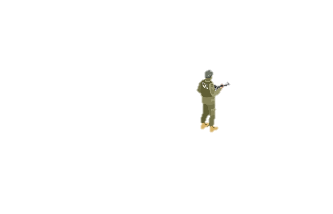 Recce Sqn
DP
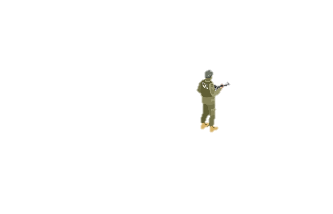 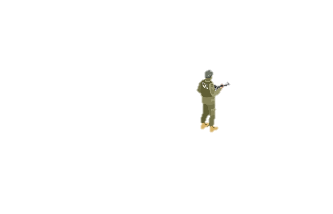 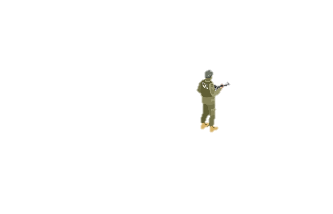 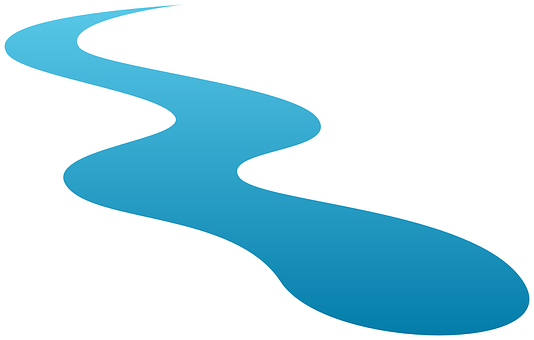 Coy Gp
Artillery HQ
A2 ech
RAP
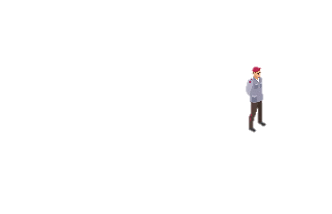 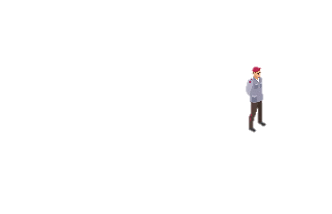 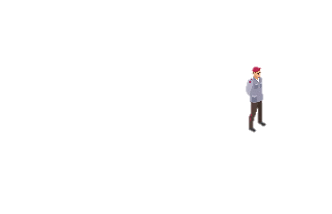 A1 ech
LSD
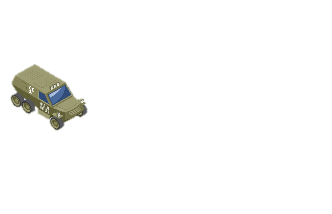 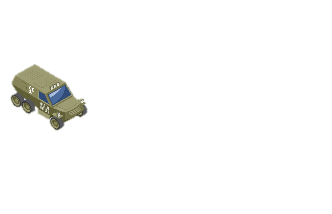 A2 echelon
Sqn Gp
BSG HQ
BG
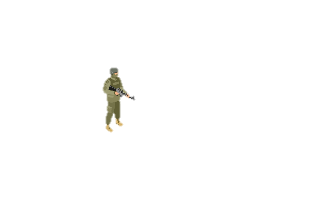 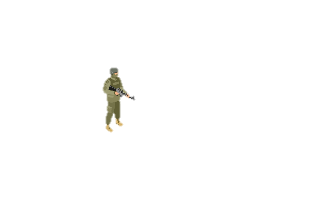 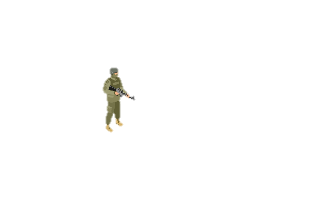 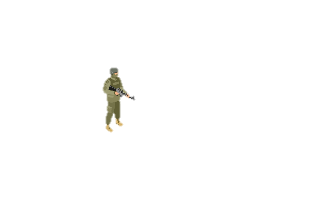 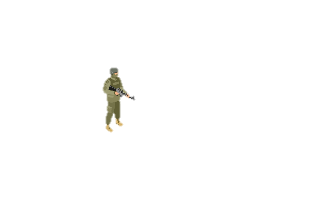 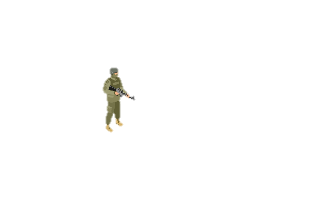 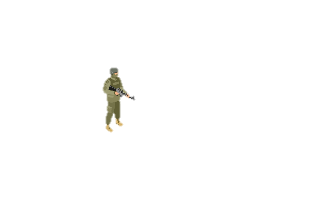 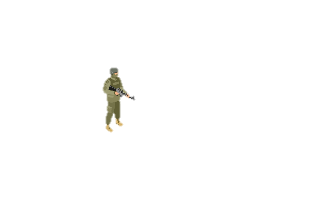 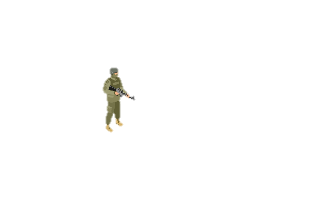 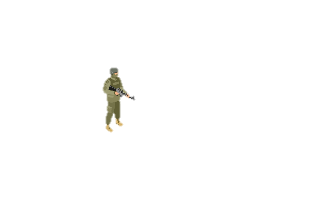 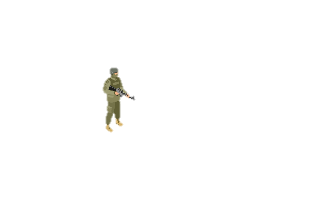 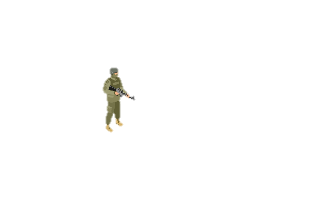 A1 echelon
DP
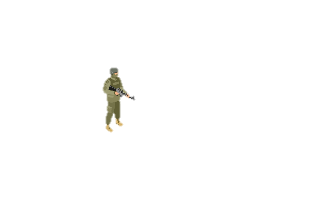 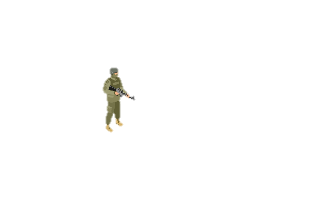 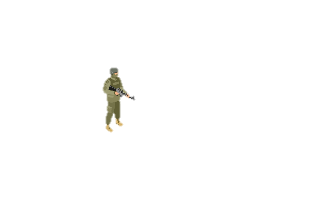 ACP
LAD
Arty
 gun line
Coy Gp
100+ km  REAR
CLOSE 0.5-2km
20-30km
DEEP  20-60 km
3km
[Speaker Notes: Difference in terminology!
Echelons not linear distribution
Logistics is not just food and water, Ammo, medical supplies and spare parts
You don’t just deliver stuff to the front line! DP is a Distribution Point, pre arranged drop off point, ‘open’ for a set period of time then departs. 
Regimental aid posts for dealing with cuasulaties
LAD – engineers to fit parts and repairs. All of this needs to be managed

Our simplistic model works…. For routine stuff. And we can make it work based on the use case we chose. We’ve stuck with the use cases the customer asked for (from MOB to HQ etc) we can categorically say that the distance and payload for in theatre logistics is way too much for our beastie to cope with ( 100s of return flights even if it could manage the 100k)

but know that there are more interesting uses for the non –routine adhoc stuff where the eVTOL could be useful in. 

In the instance that a non standard part fails at the Company Group. They would send a jeep all the way back to the DSG and wait for it to arrive. Wouldn’t it be nice if a beastie could be sent instead (no personnel impact) and fly back? Met by the LAD and part fitted. The payload is more suited to spare parts. But… distance could be up to 150km

Whilst the input from Mark didn’t materially change the use cases we were looking at (they were very specific), it highlighted that the customer doesn’t really understand the end users that well and the huge range of tasks/uncertainty that they face.]
14
Lessons Learnt
Make sure your customer knows what they want
Engage SMEs early
End User focus
[Speaker Notes: Consistent terminology should also be there 
Customer picked a set of use cases or ways they thought the beastie could be used which showed that they had no understanding of how things work in]
15
Not considering the limitations/restrictions on the end user
Do I want a random drone to land in my port?
Do I have the SQEP to land this?
Do I have space for this?
What do I turn off to make sure I have the bandwidth I need for this?
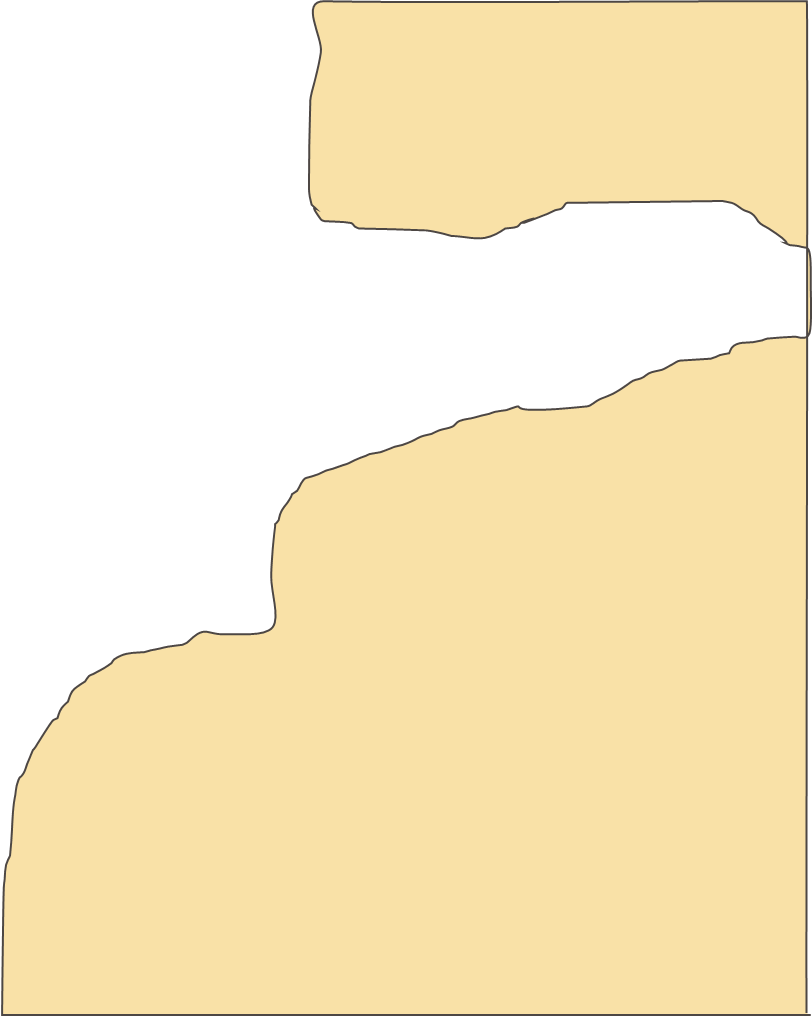 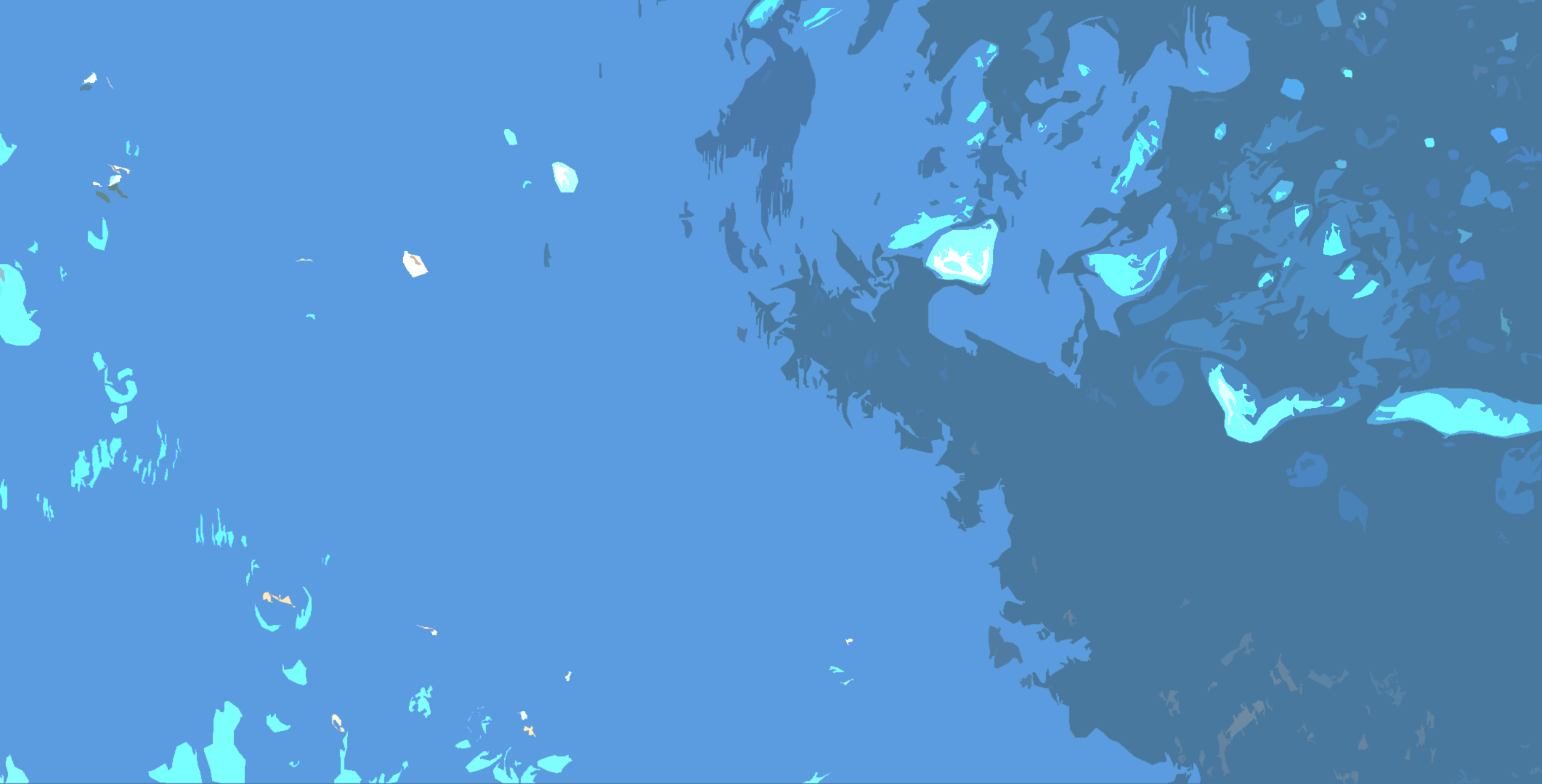 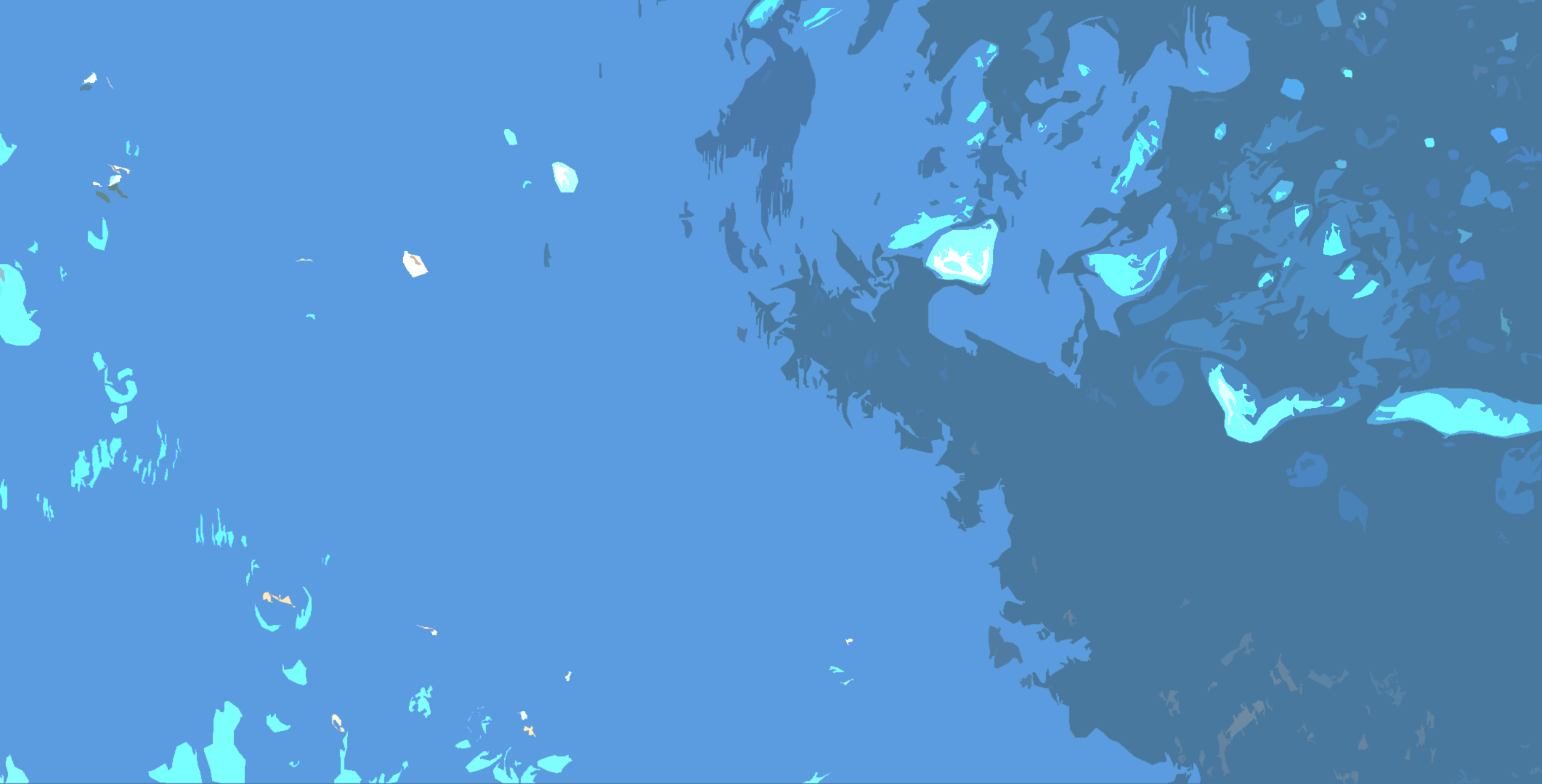 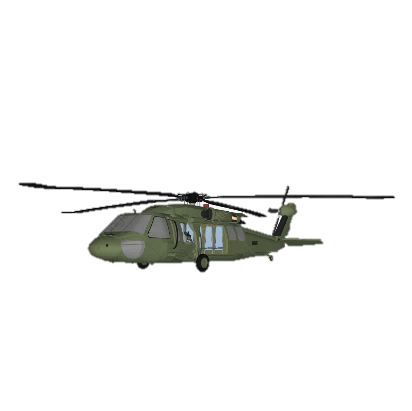 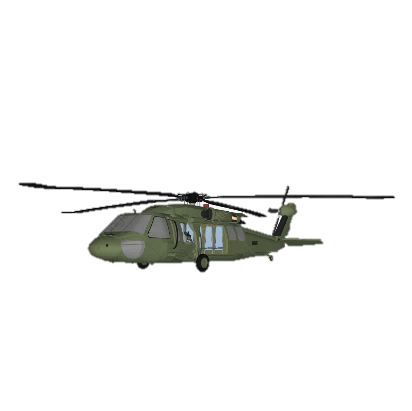 Wildcat Carrying Part
Local Friendly Port
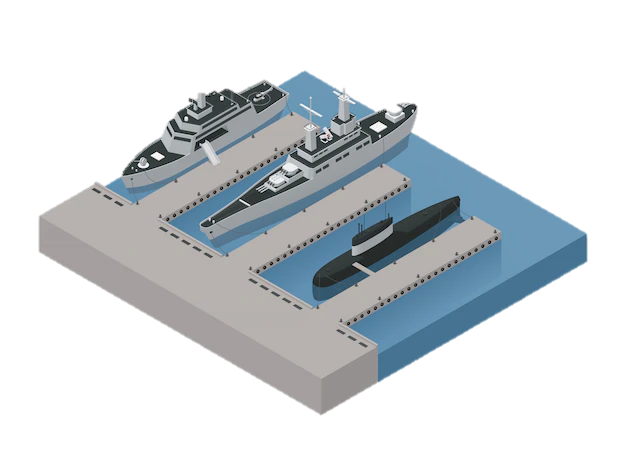 Wildcat Carrying Part
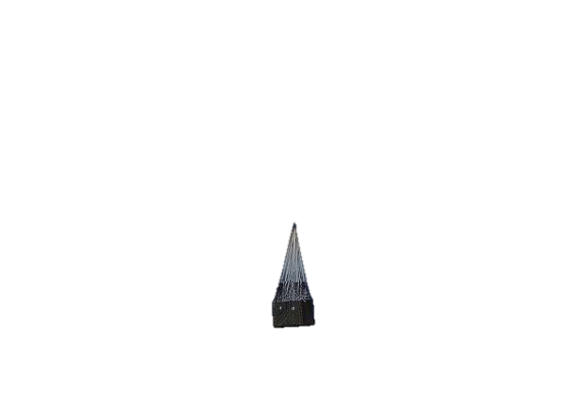 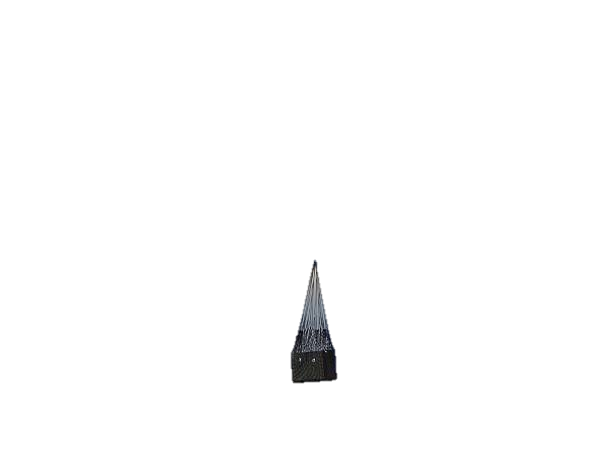 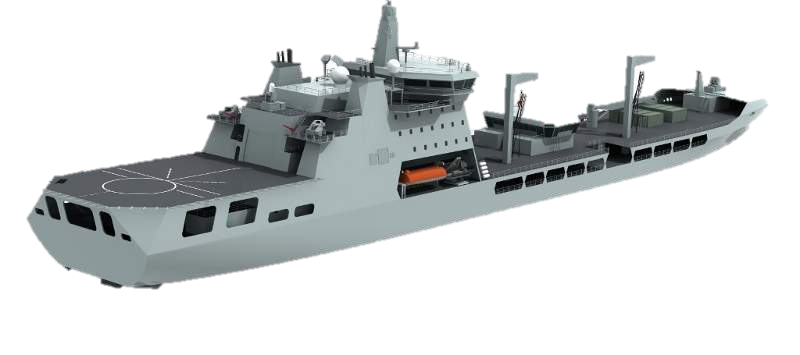 RFA Stores Ship
RAS Corridor
5nm / 9km
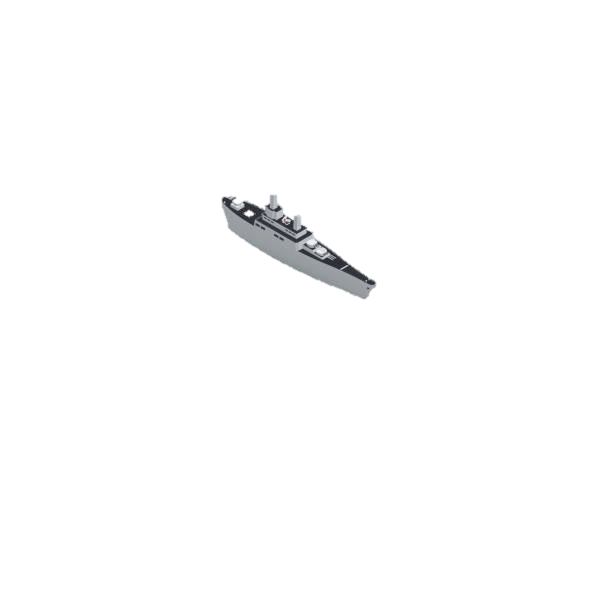 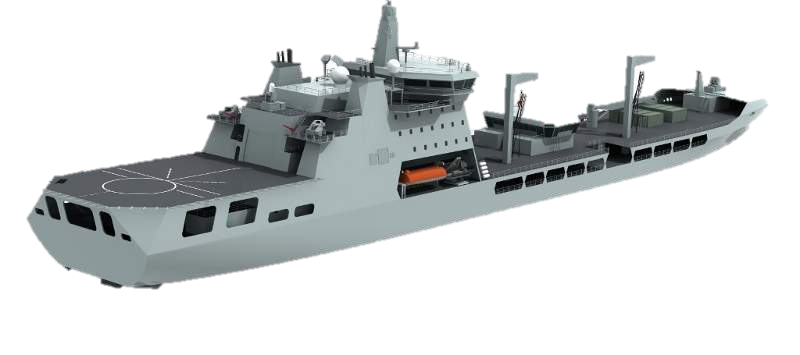 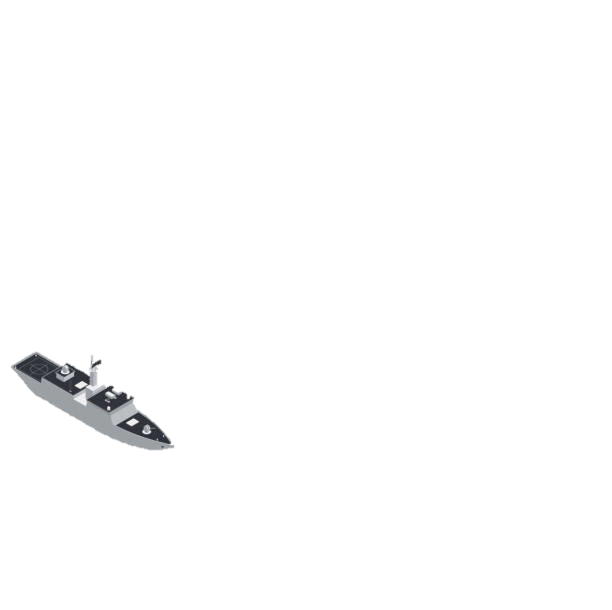 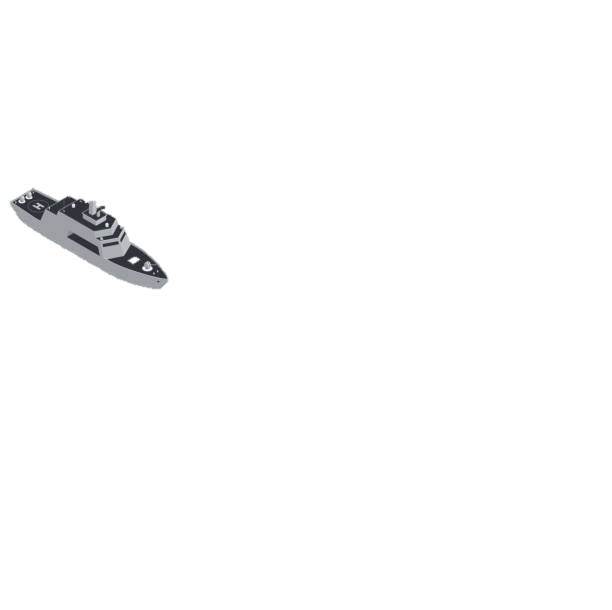 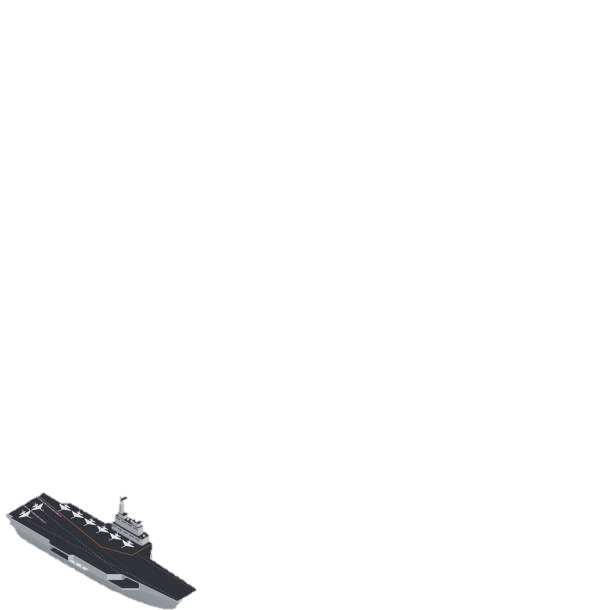 Carrier Strike Group
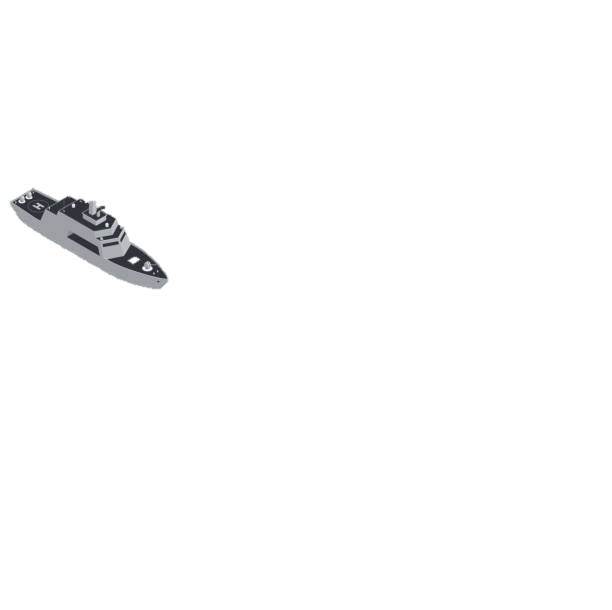 RFA Stores Ship
20nm/37km
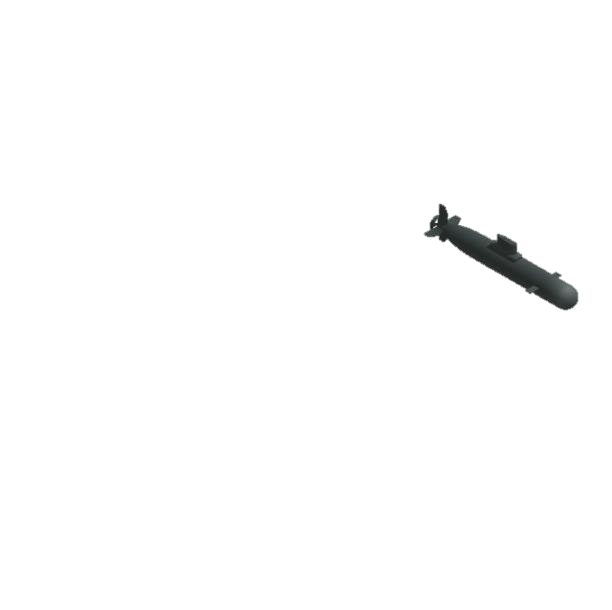 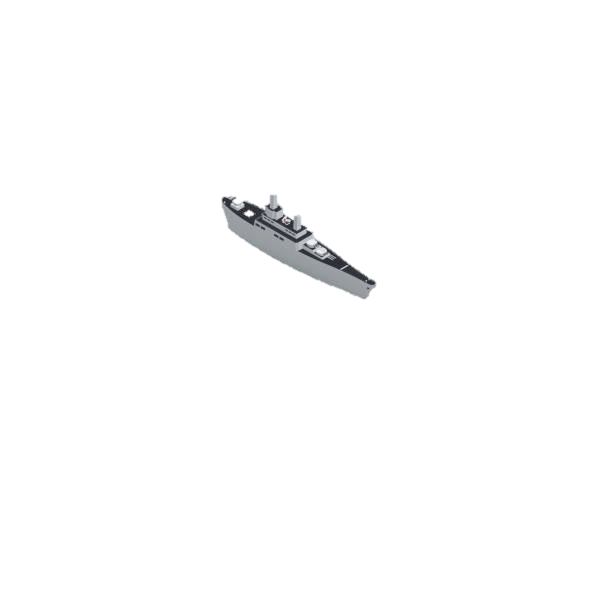 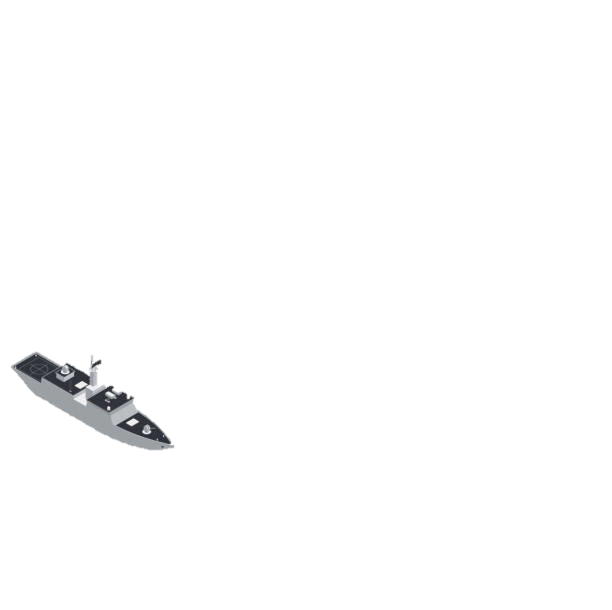 *e.g. a starter motor c. 10kg
** Based on SME experience –
[Speaker Notes: Talk to the realities
Captain needs to think about what he turns off to fly this thing?
Frigate skipper…

Cheaper quicker less resource Intensive than helicopter but…

Control of the eVTOL can be handed over between at-shore team and the ship. Flight could be automated but take off and terminal approach may be controlled by different operators. (Control sits with ship captain in the Terminal Control Zone c. 2Nm around ship)

It is an organic CSG/RFA asset - Frigates and destroyers are very space constrained** so may not be able to accommodate these additional assets.
There is sufficient bandwidth!! Note that ships are short on bandwidth especially SHF. It is not uncommon to turn off one network to turn another on.]
16
Vignette I –Emergency Services at LandHigh rise fire control
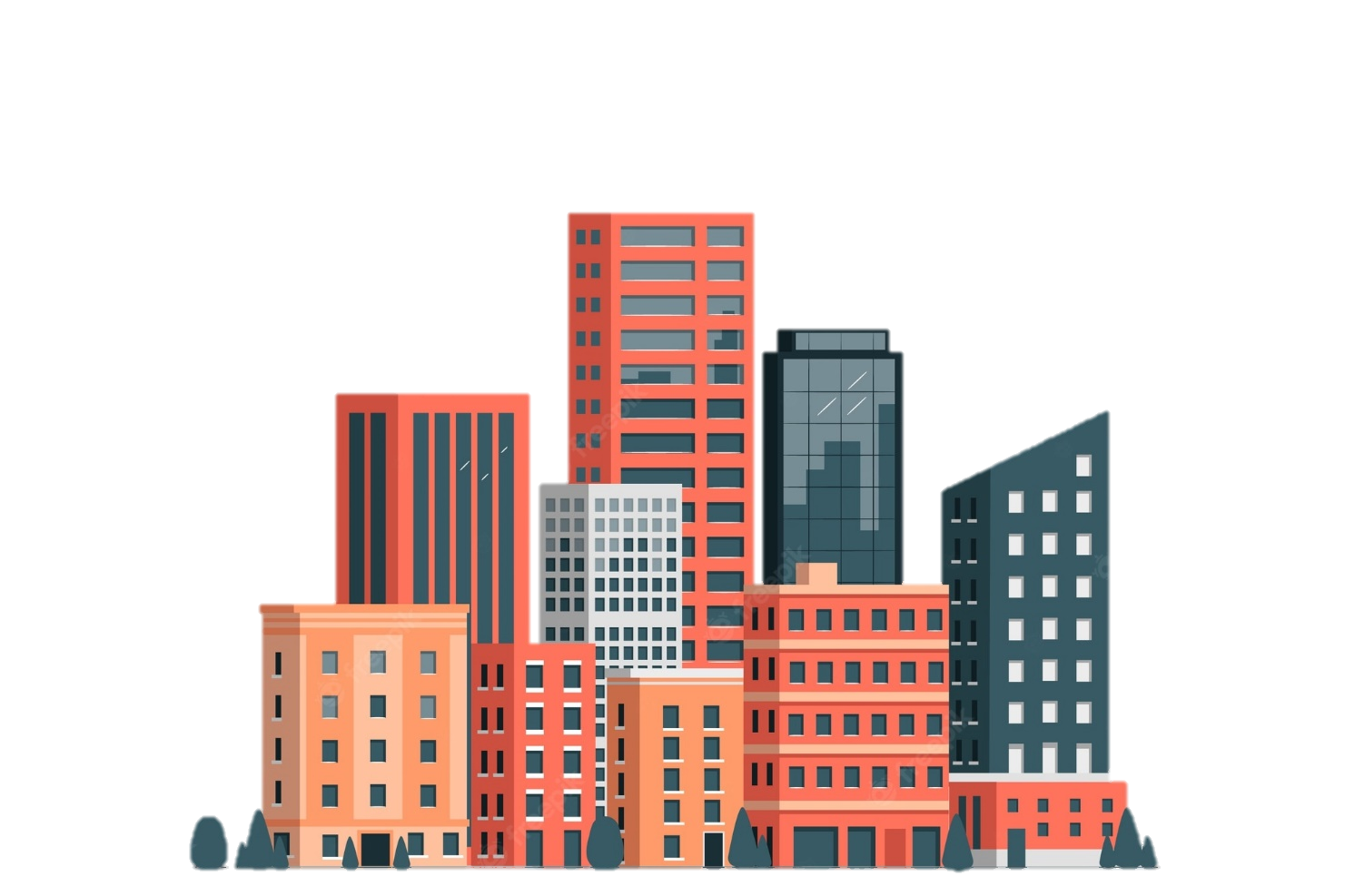 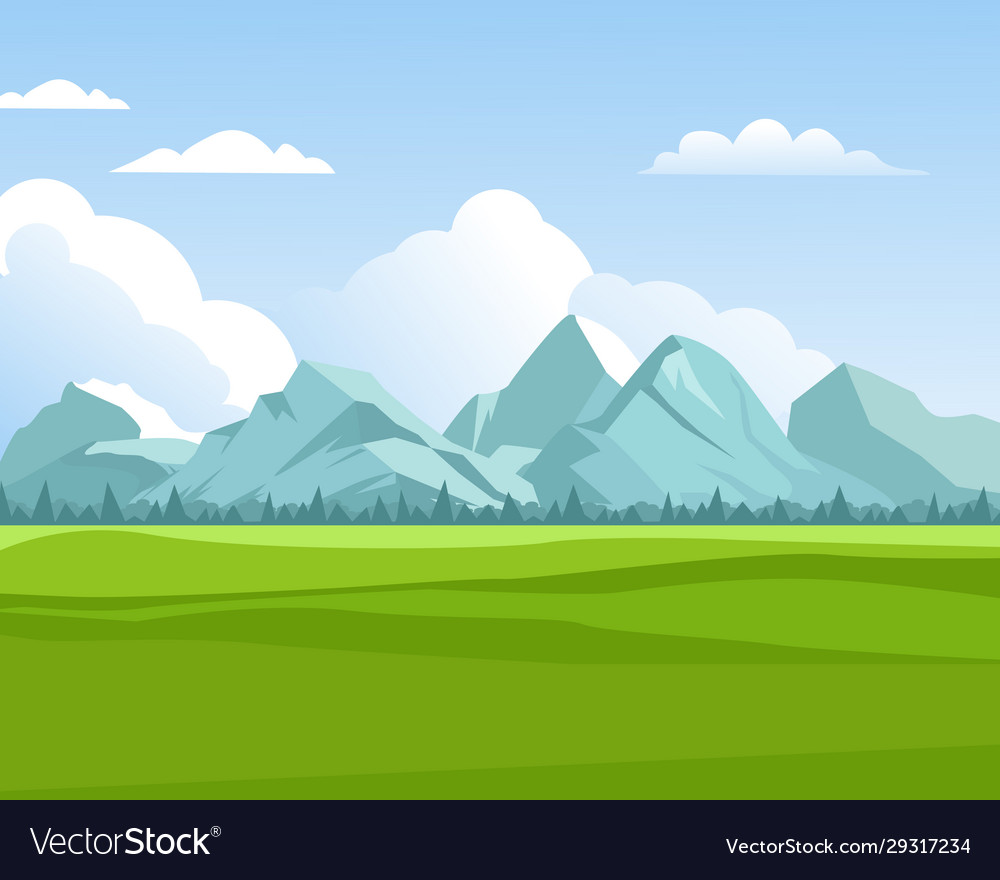 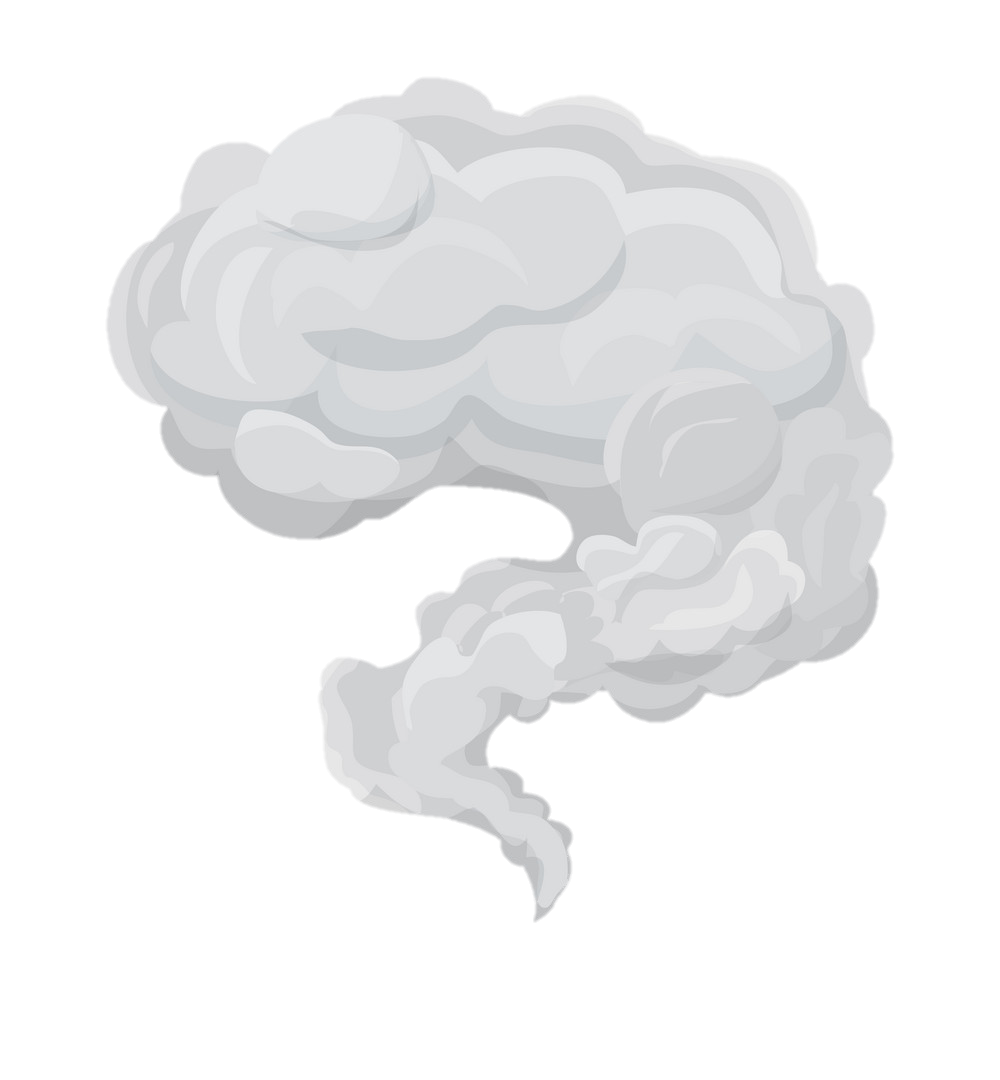 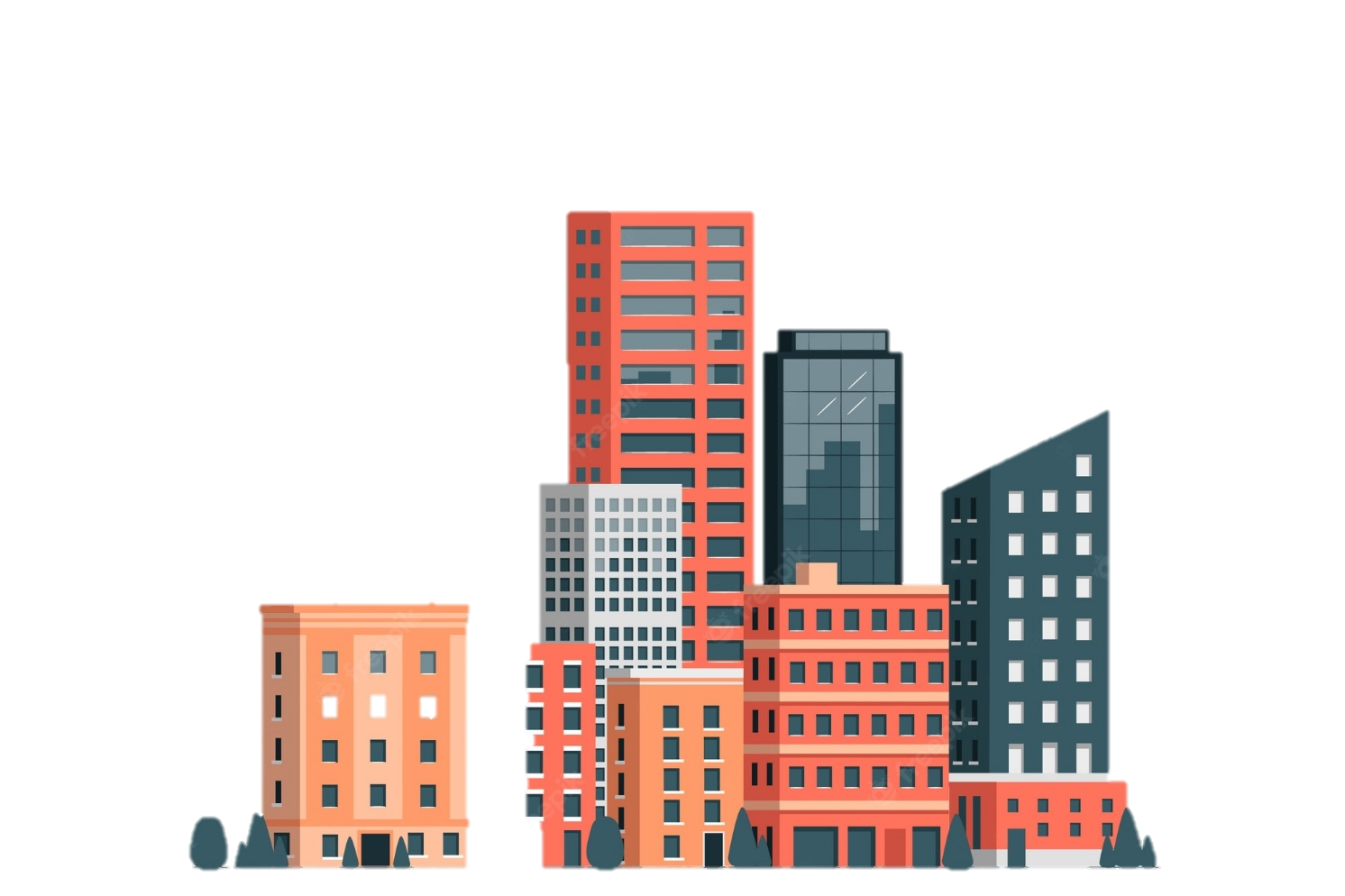 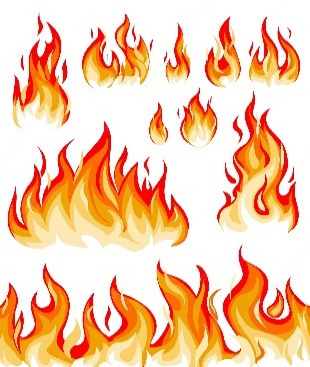 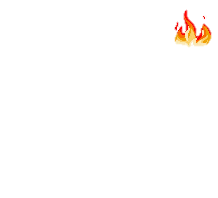 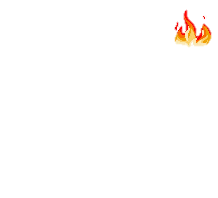 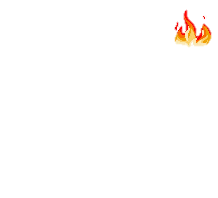 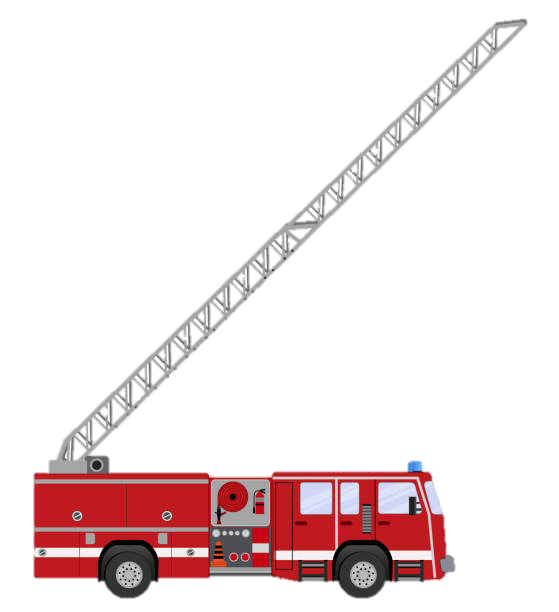 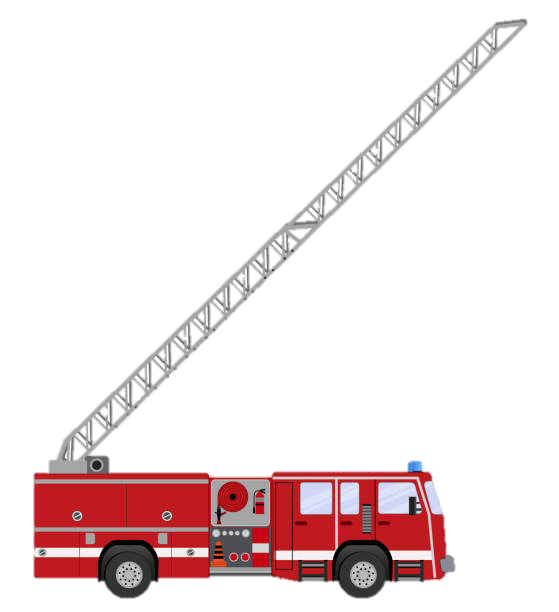 [Speaker Notes: My final example. (such a fab picture from Tash)
Hose would need to be adapted and re qualified for use with a drone
eVTOL stable in the microclimates and eddy currents associated with high rise buildings
eVTOL stable and can control the pressurised hose

Never in 20 years of firefighting have I heard someone say ‘ you know what? I wish we had a drone’]
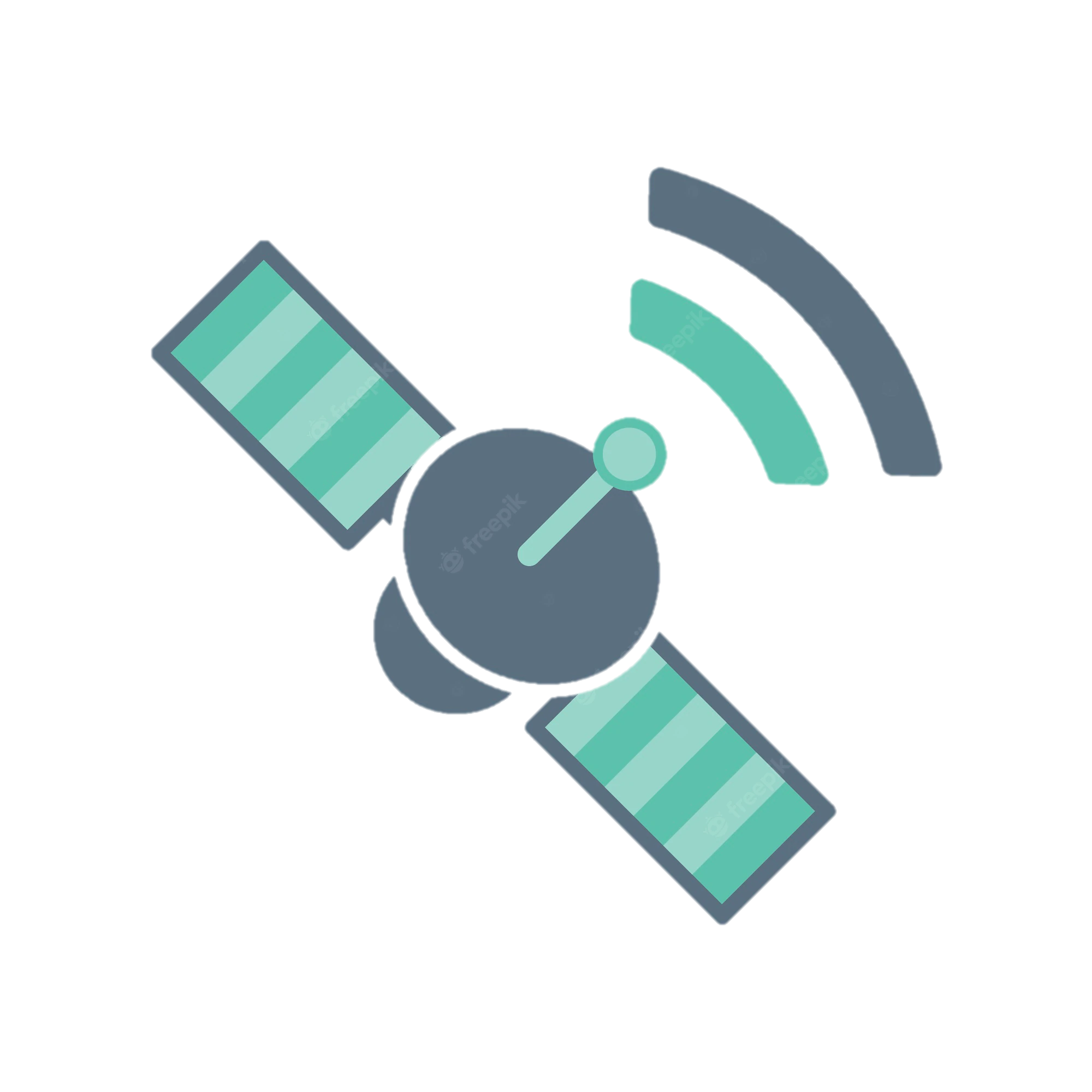 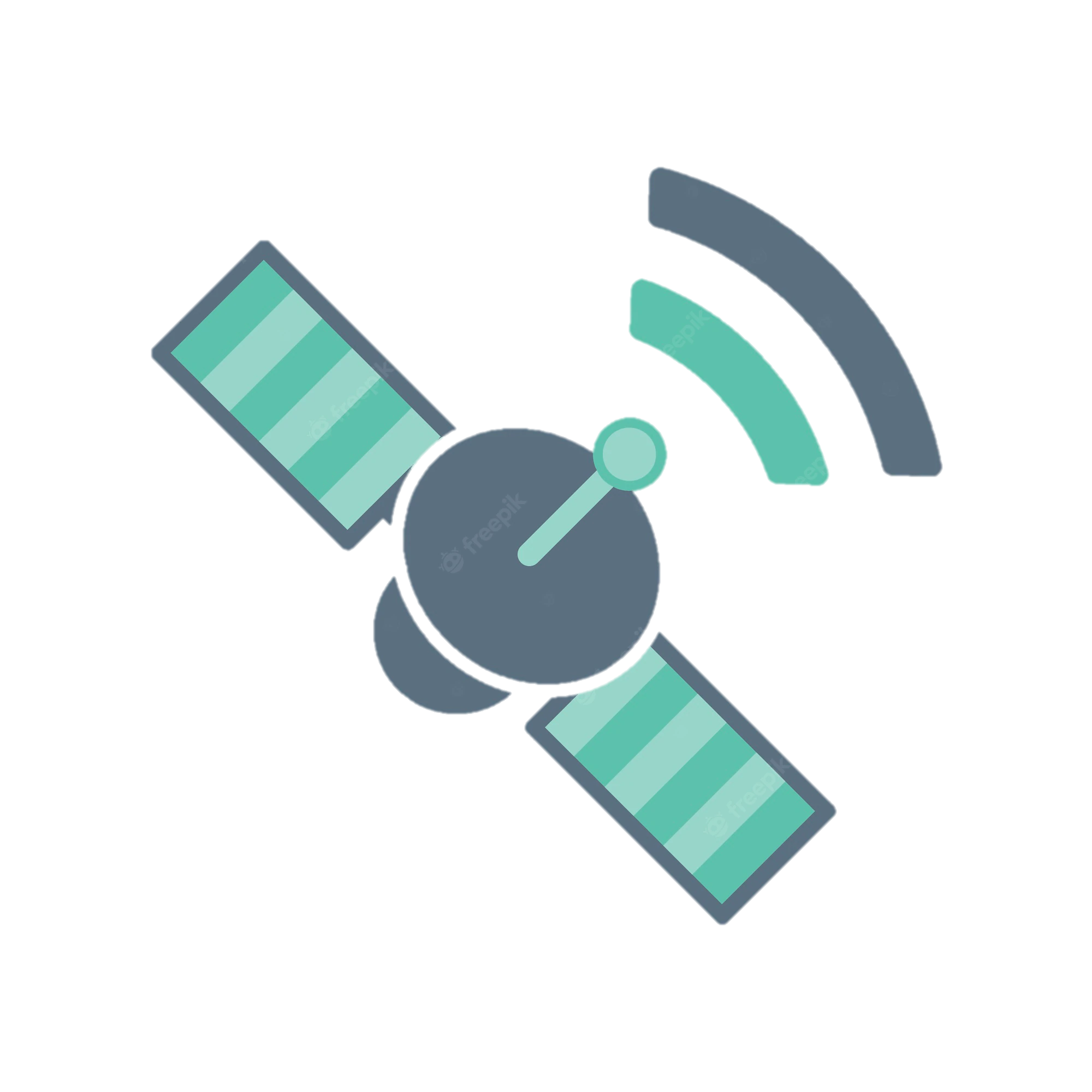 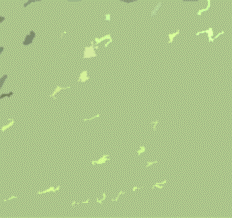 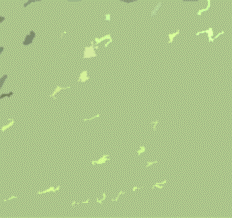 Vignette A
Scenario 1:
FEBA
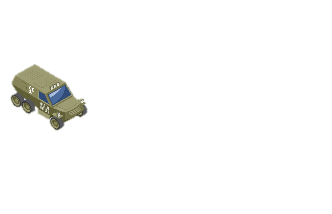 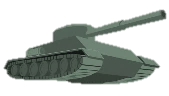 Deml  Guard
Coy Gp
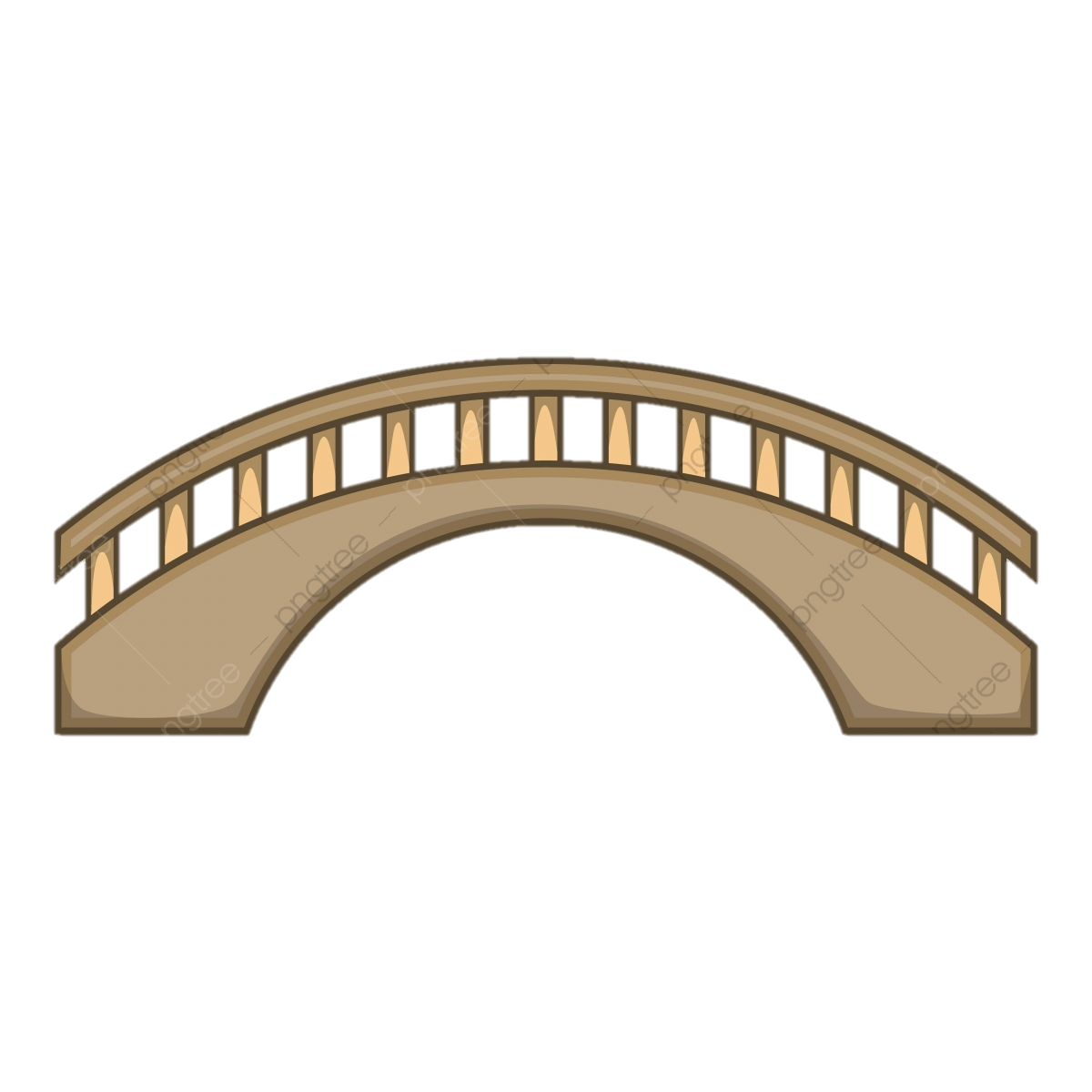 Sqn Gp
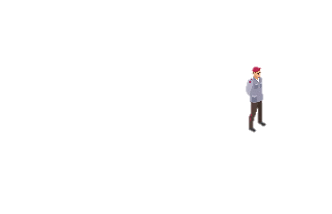 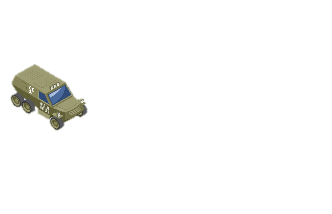 1-3km
20km
10-20km
CF
Recce
Lead Elements of Enemy Regiment
BG Tac HQ
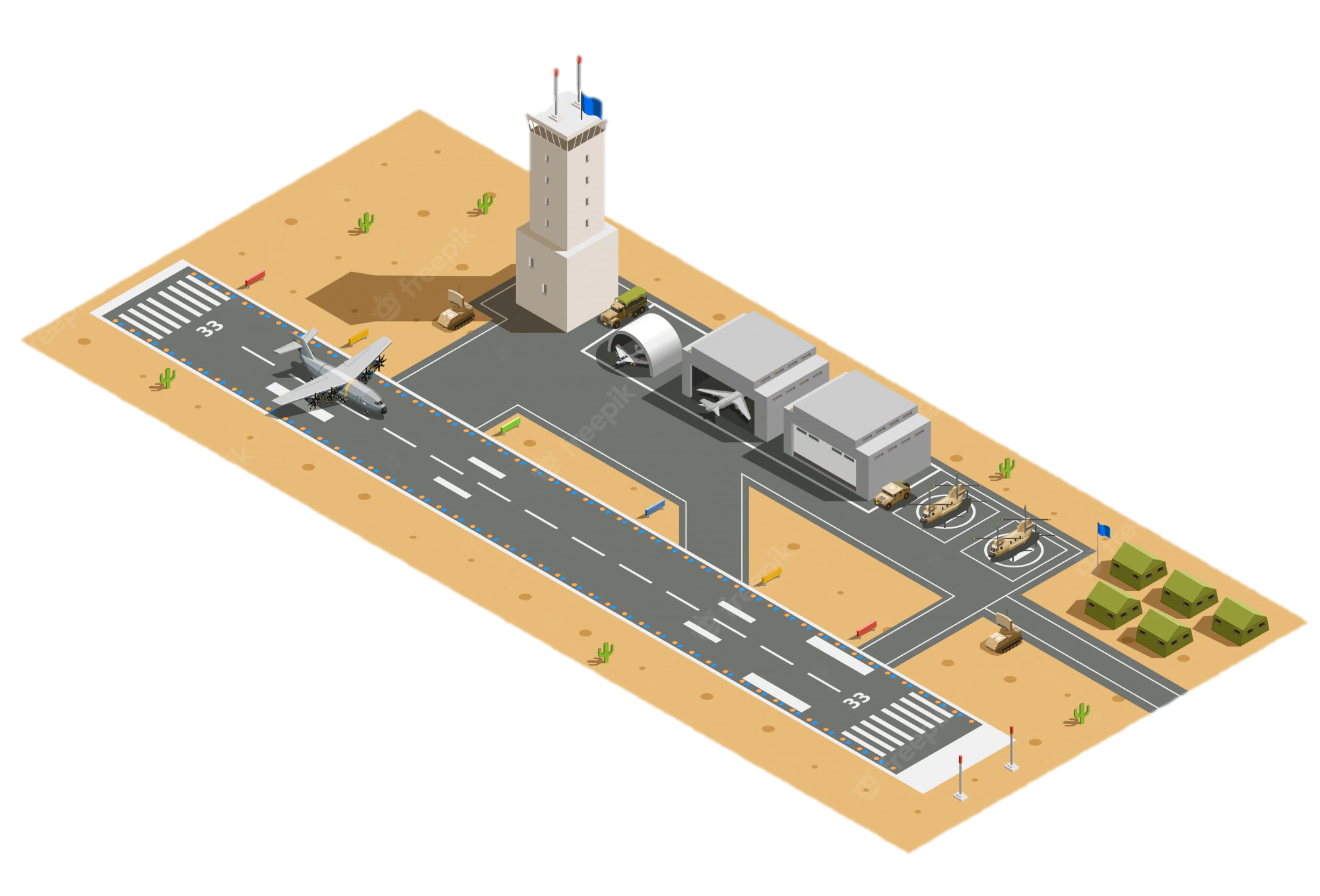 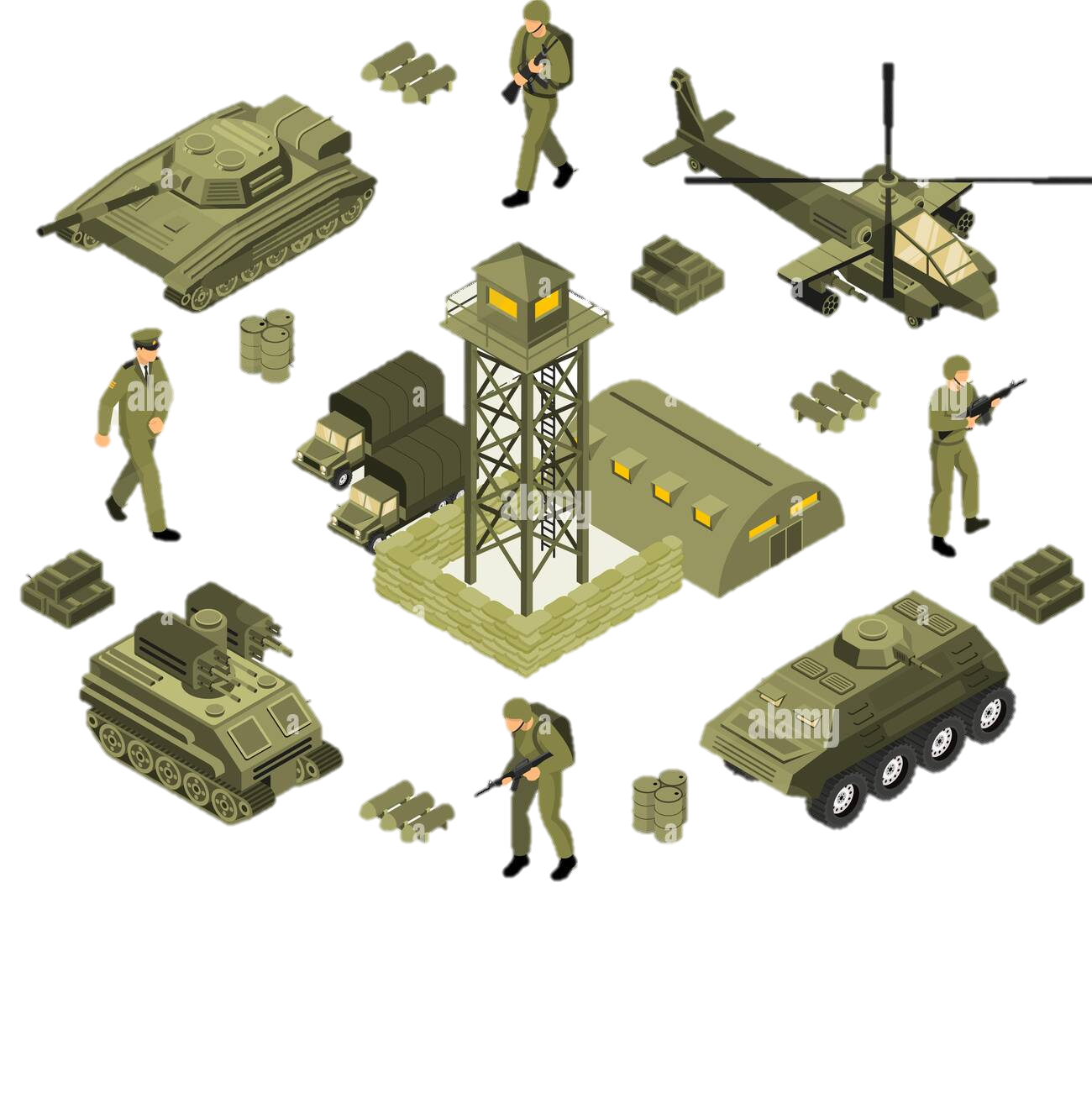 50-150km
FLOT
Coy Gp
2km
5-20km
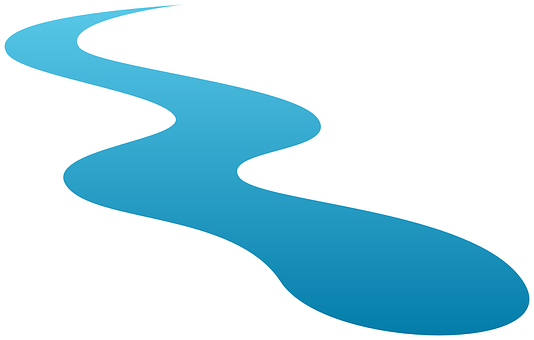 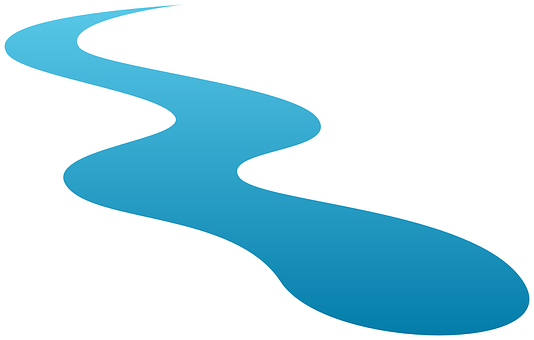 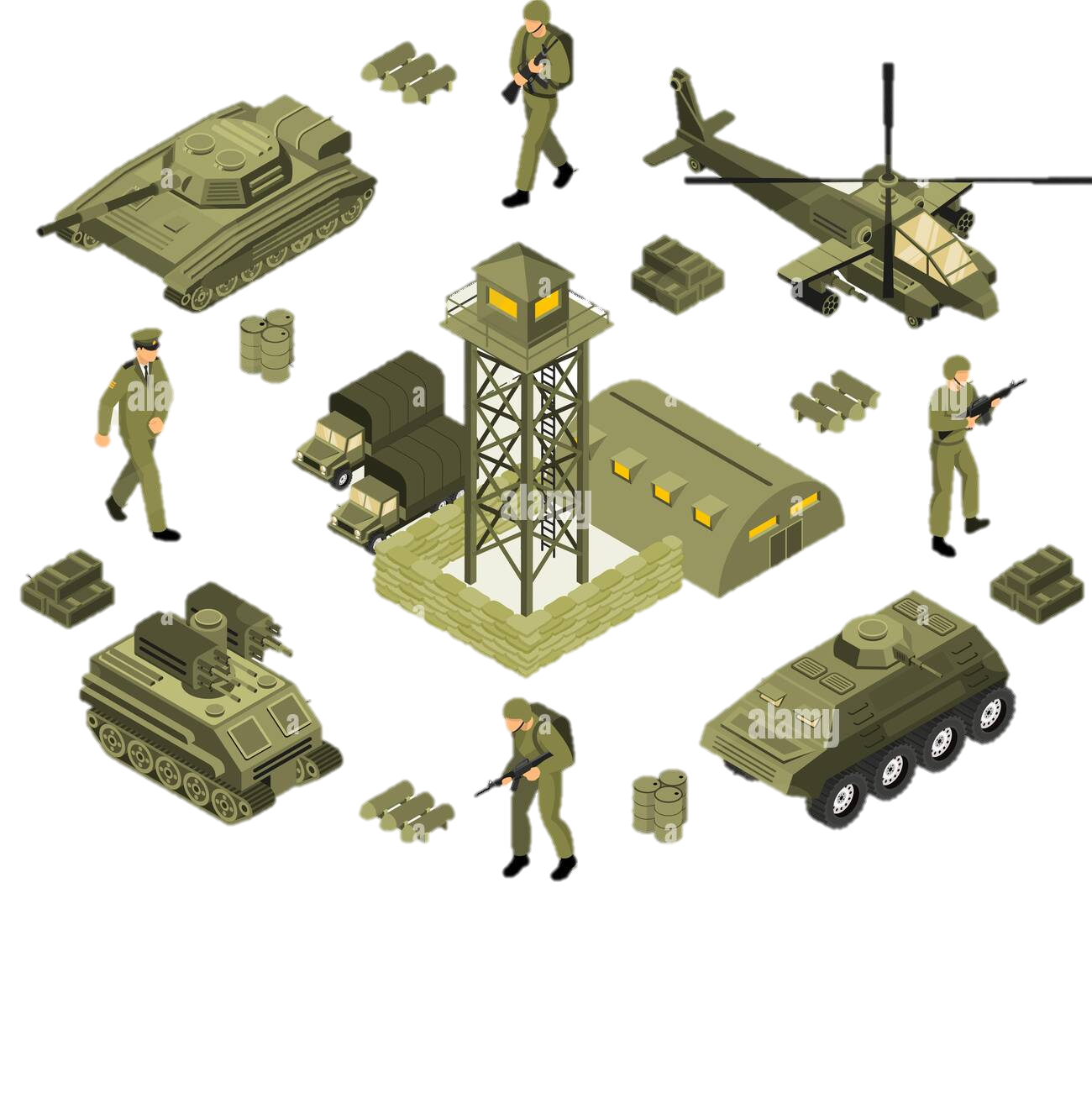 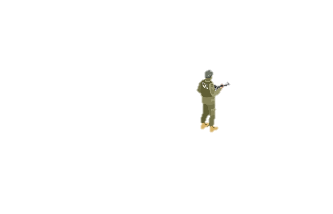 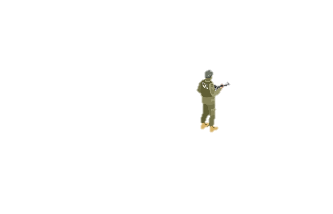 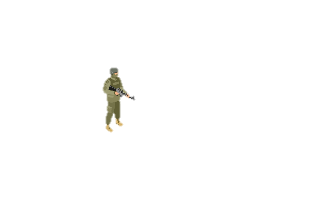 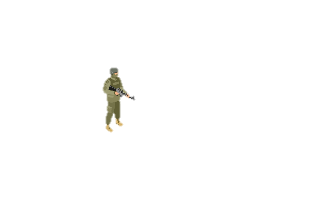 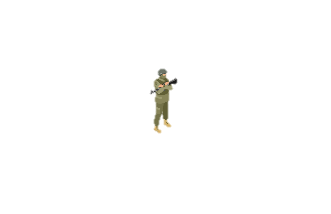 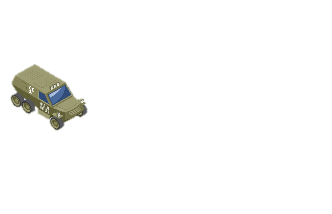 Brigade Support Group
Division Support Group
10-20km
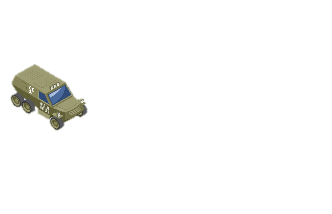 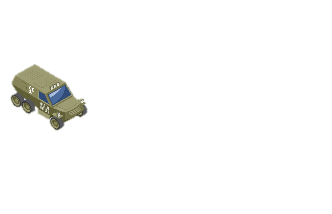 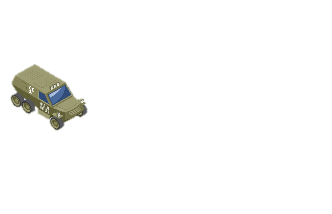 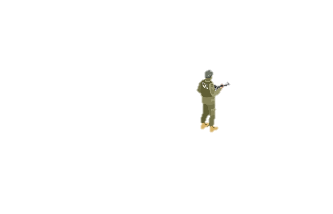 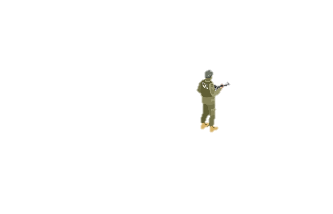 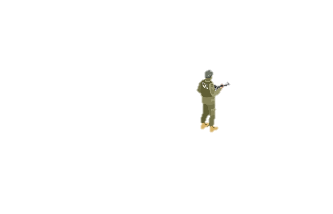 1-3 km
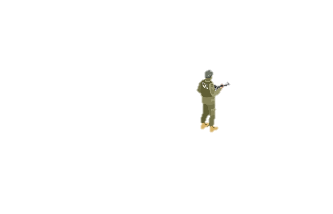 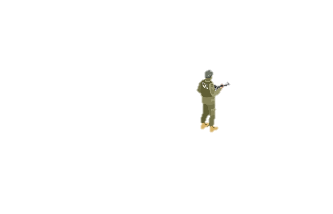 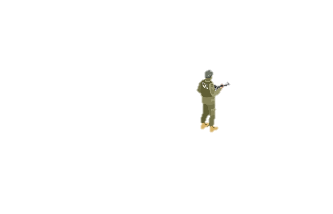 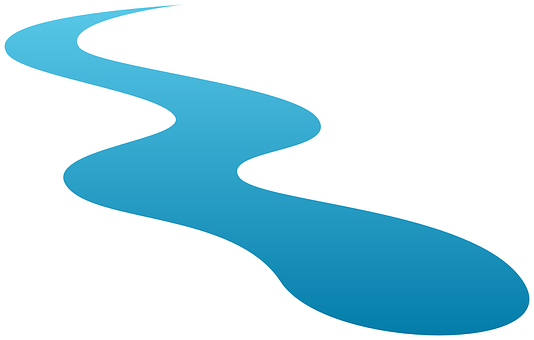 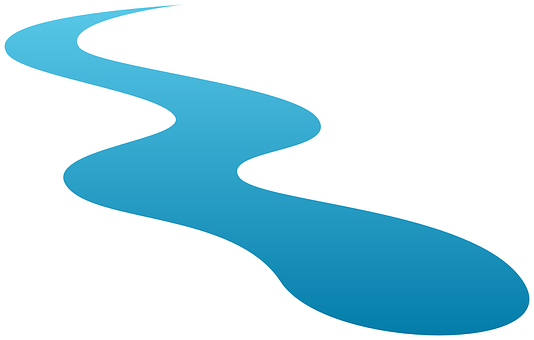 Enemy Brigade
Company Group
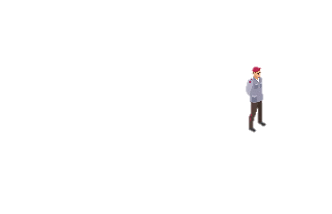 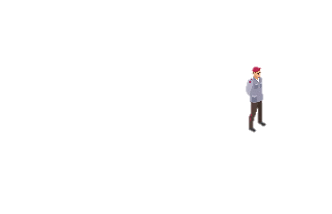 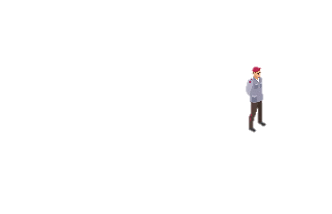 BG Tac  HQ
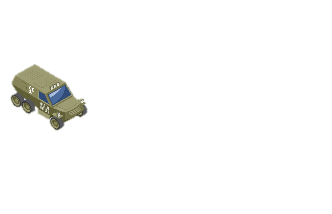 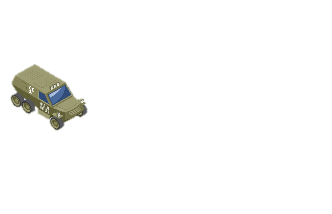 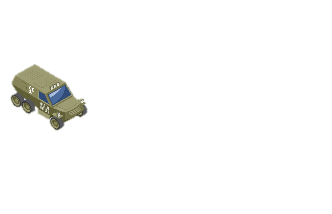 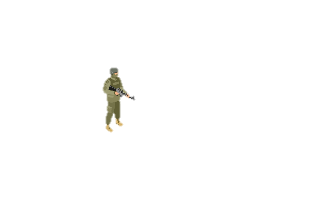 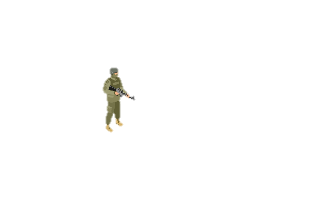 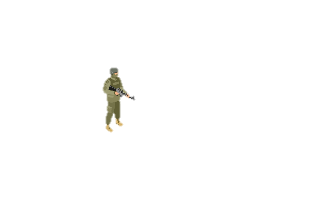 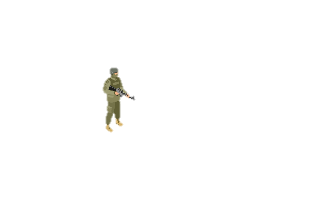 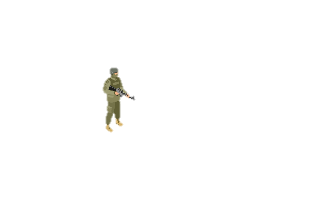 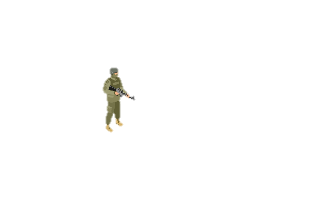 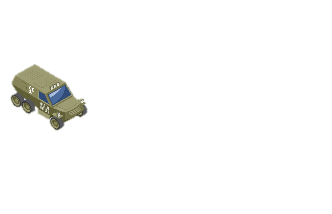 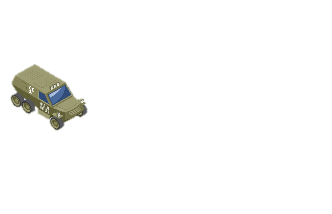 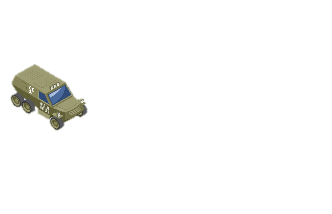 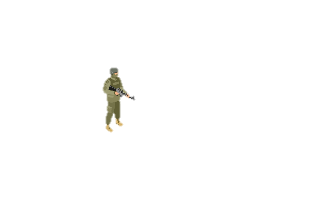 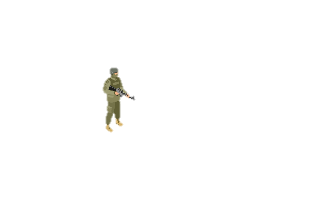 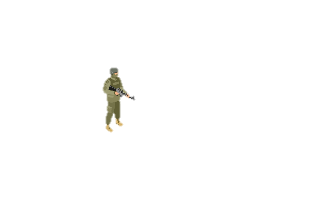 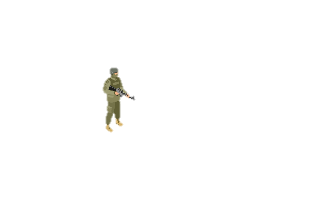 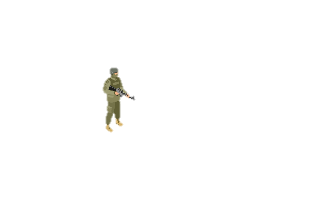 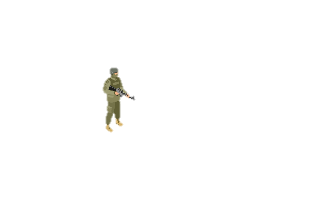 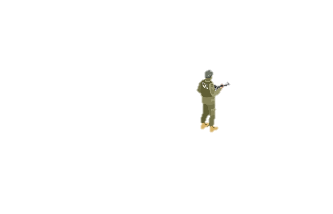 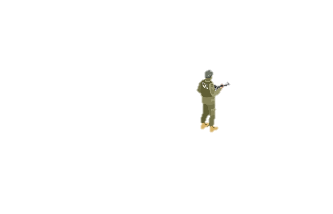 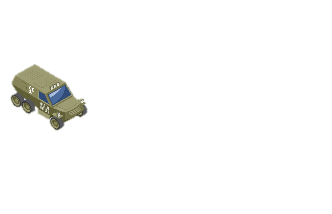 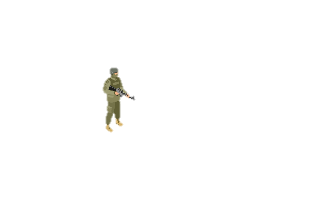 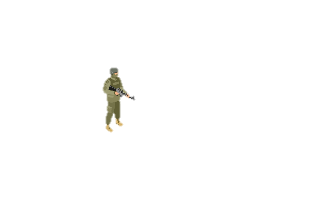 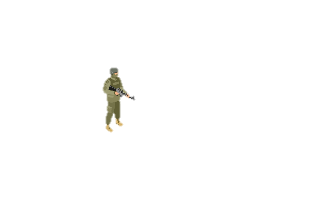 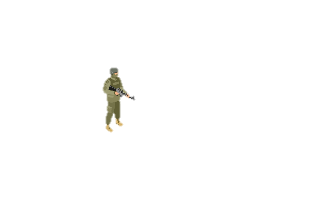 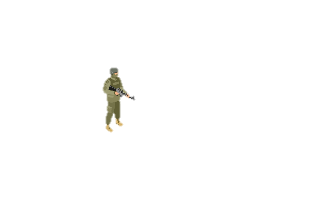 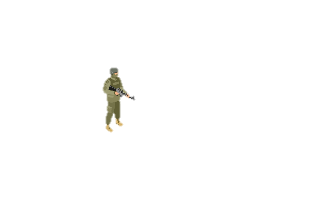 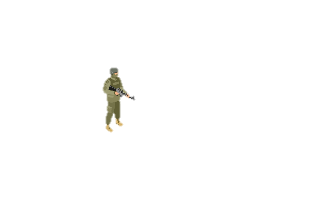 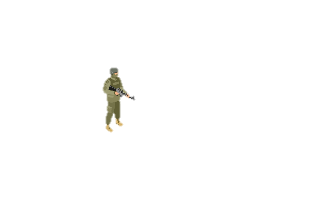 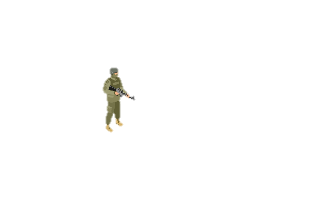 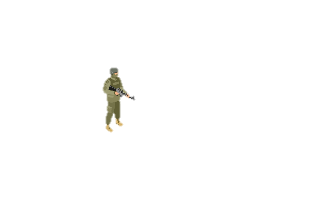 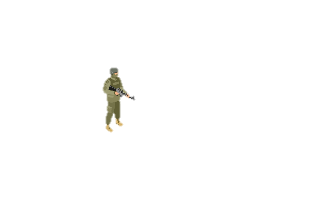 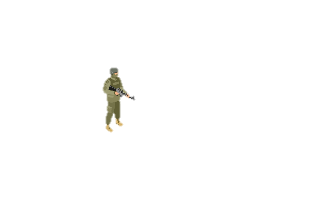 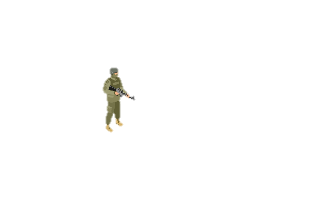 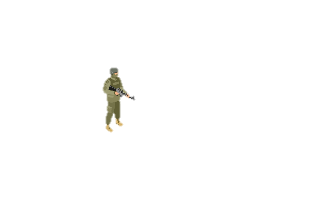 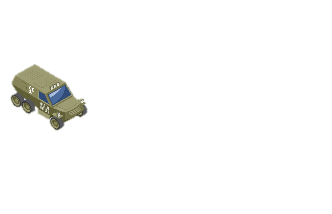 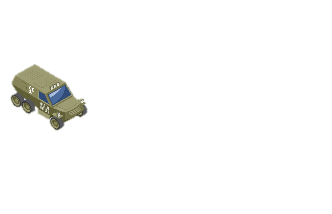 Vignette B & C
[Speaker Notes: They envisaged the drone to be collocated with the Company Group

We had to push back HARD. Theres no charging infrastructure to operate this
We can have spare batteries
Jerry: they’ll be dug in. They don’t want a great big flying thing giving away their location. 
We can camouflage it
Jerry: then the soldiers will have to leave their posts to uncover the beast which puts them at danger
Ooooh. 

Maybe I’m labouring the point and my 2 lessons learnt are basically the same – end user focus or certainly operational readiness/ease of deployment not just operational utility needs to be considered]
18
Lessons Learnt
Make sure your customer knows what they want
Engage SMEs early
End User focus
[Speaker Notes: As I said at the start, nothing ground breaking here but I think are key considerations that we should always have at the front of our minds when doing any analysis. And I hope that the examples that I shared help explain the impact or importance of this.]
Any questions?
[Speaker Notes: Questions for them?
Who’s had a similar experience?
Anyone want to share their lessons learnt?]